اختبارات و مسابقات
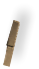 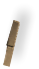 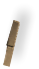 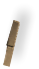 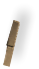 أَحْكَام النُّونُ السَّاكِنَةُ وَ التَّنْوِينُ
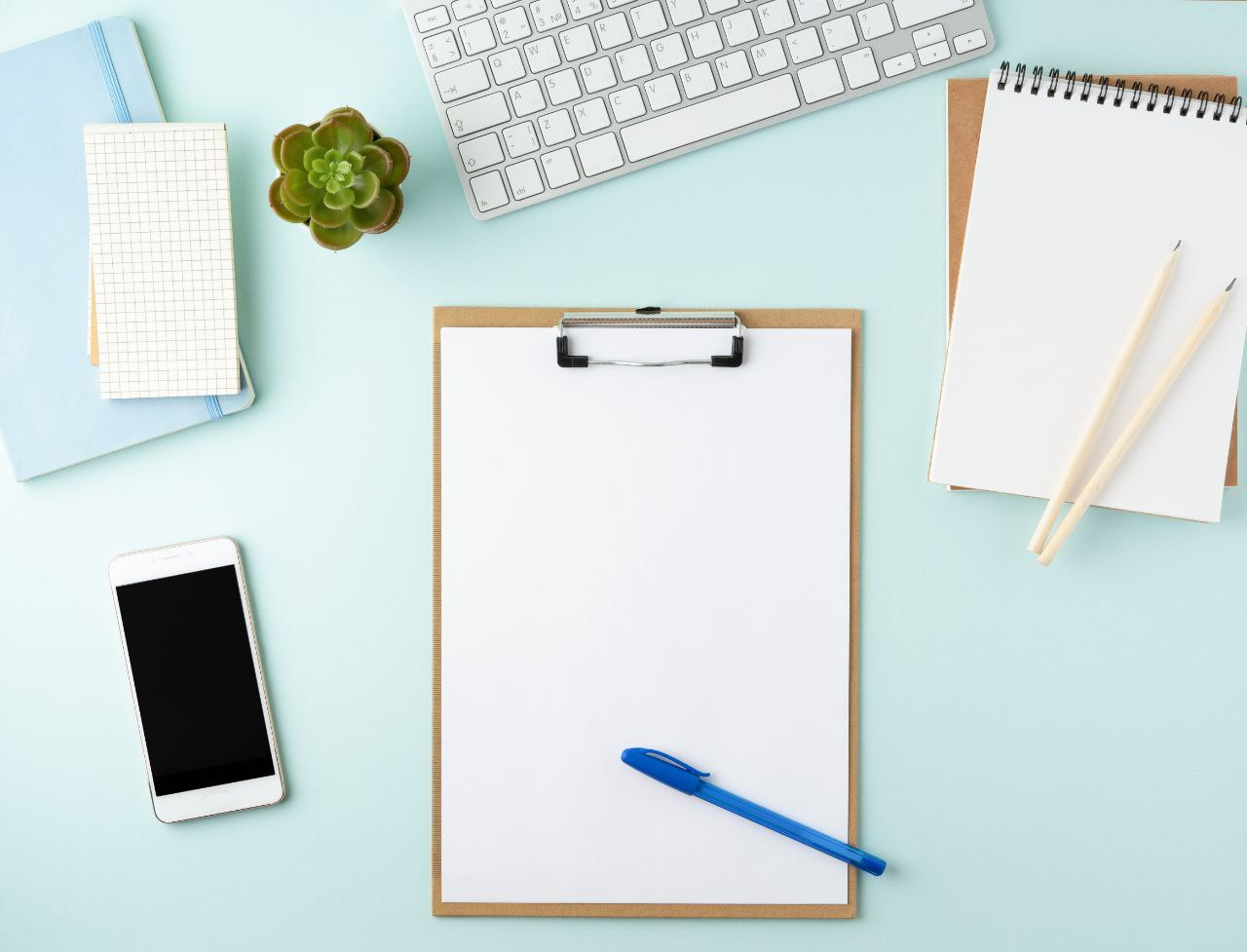 مستعدة
بإذن الله
كُن عالي الهمّة 
ولا ترضى بغير القمّة
مسابقات
 و اختبارات 
أحكام النّون
 السّاكنة والتّنوين
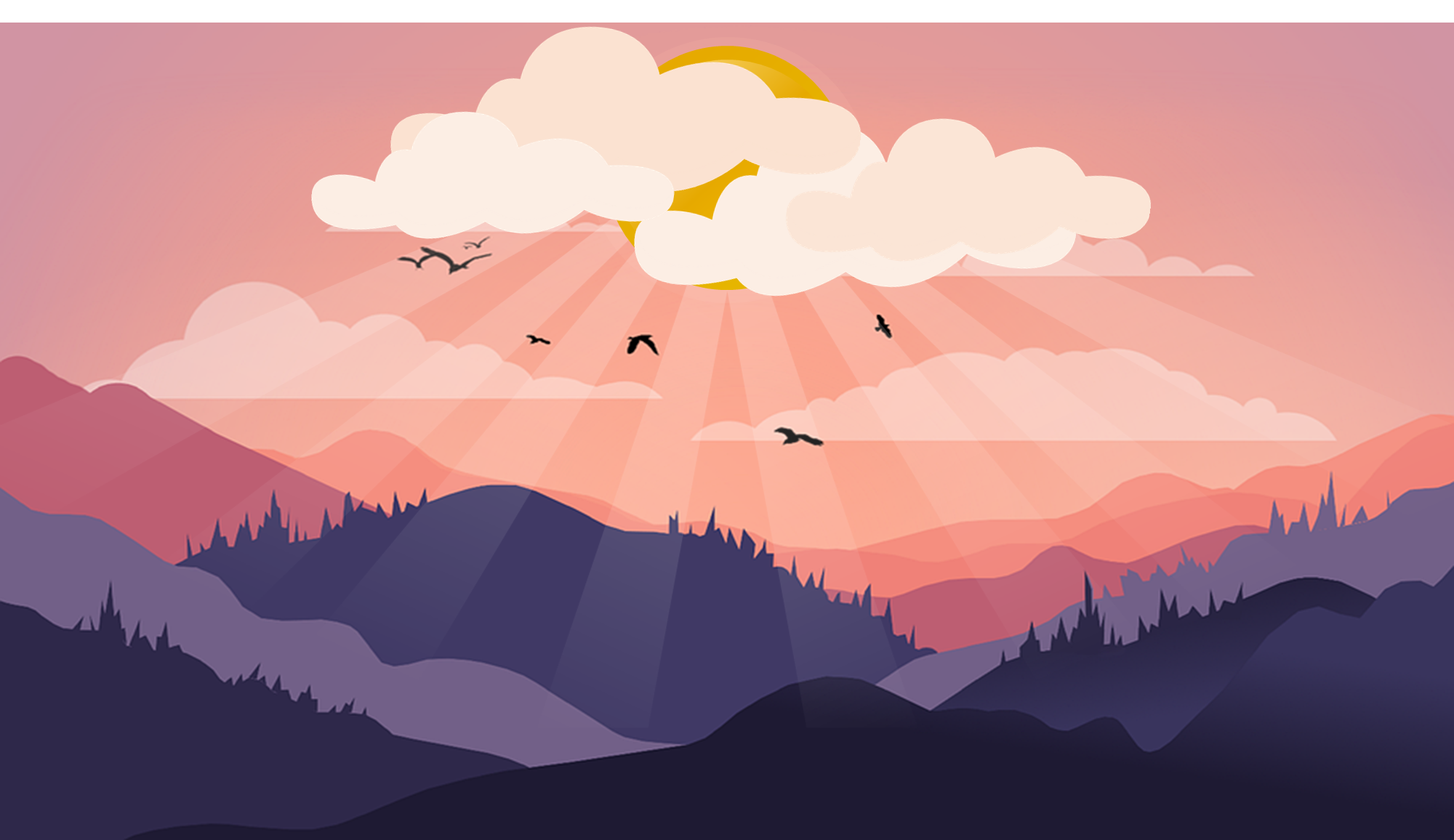 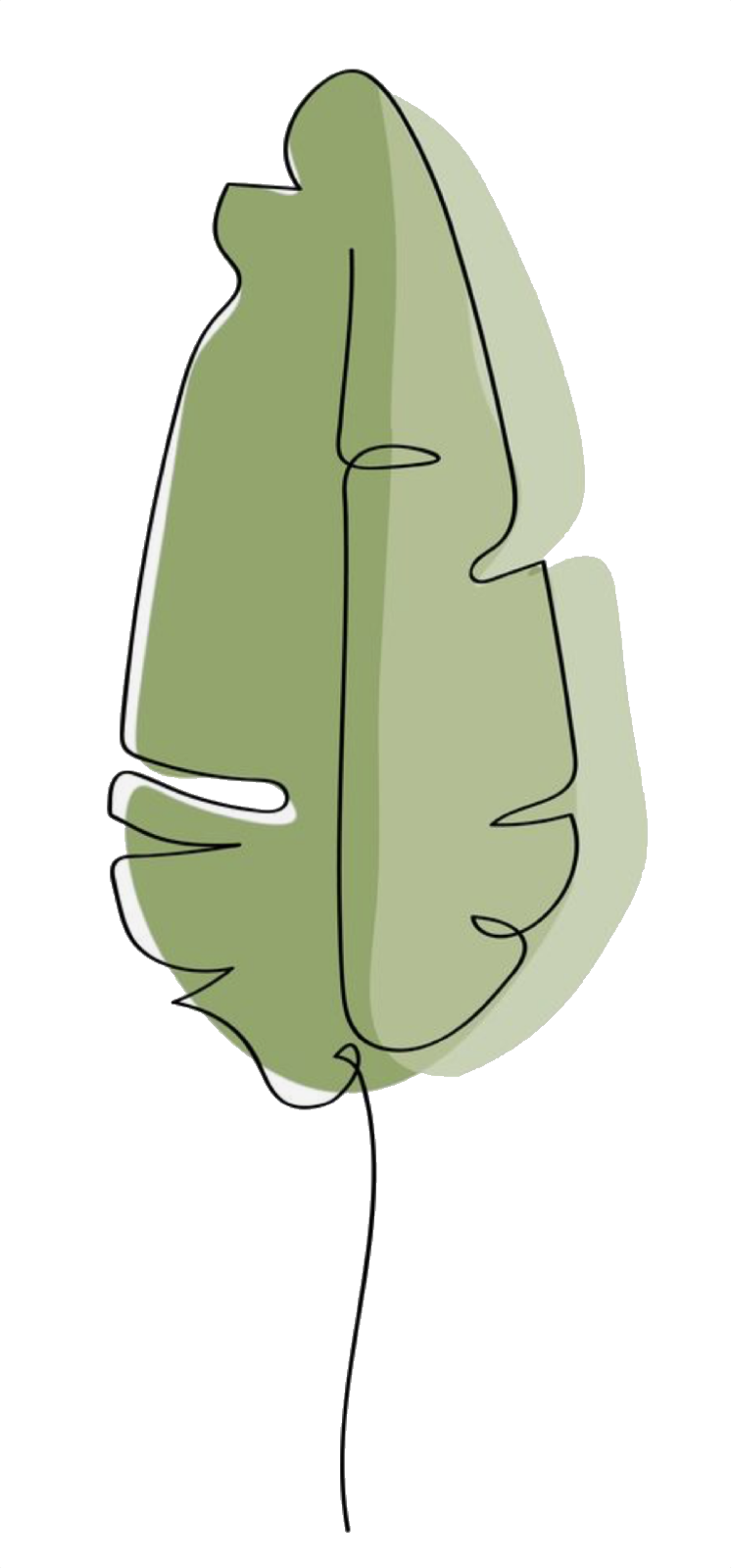 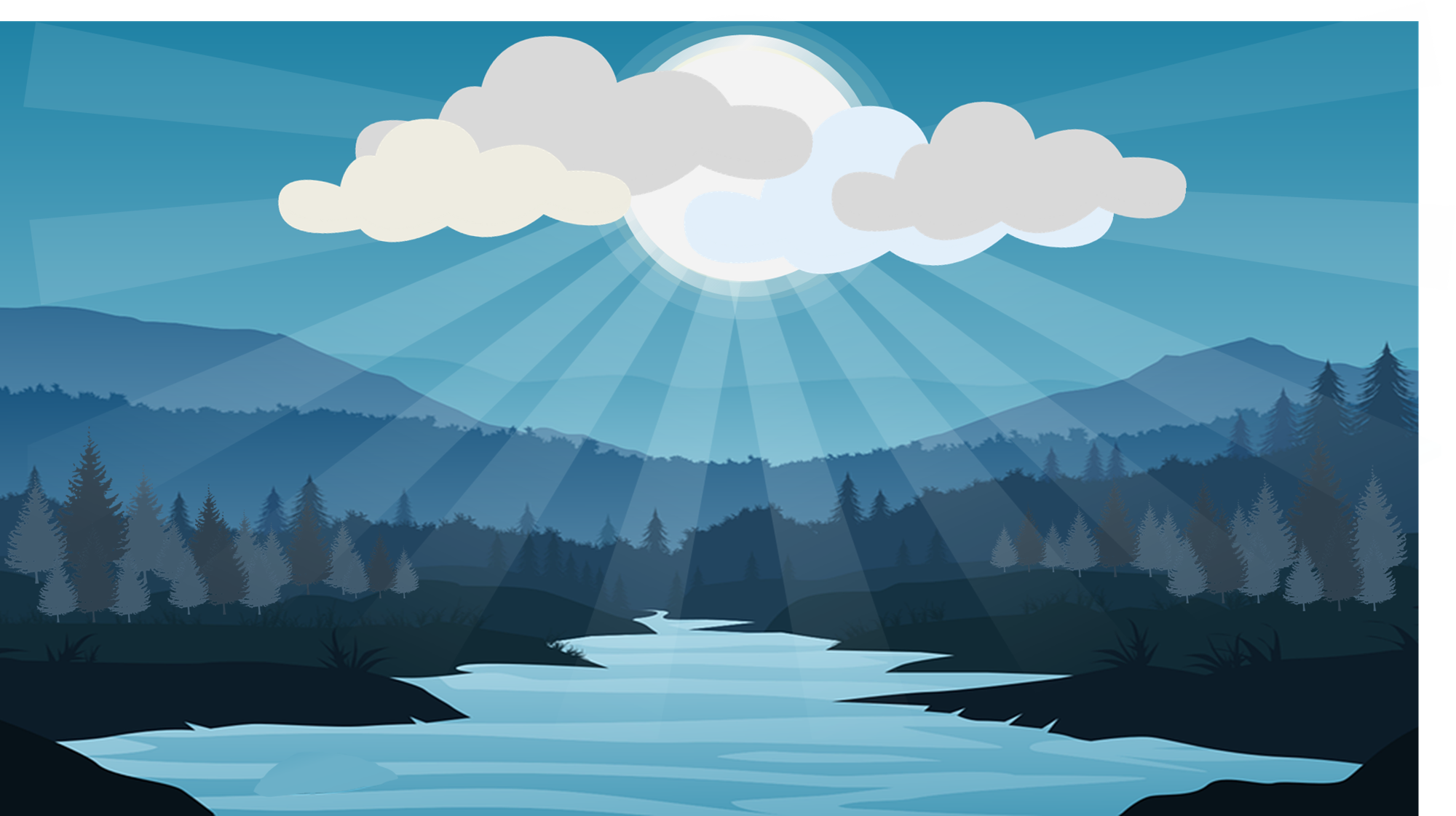 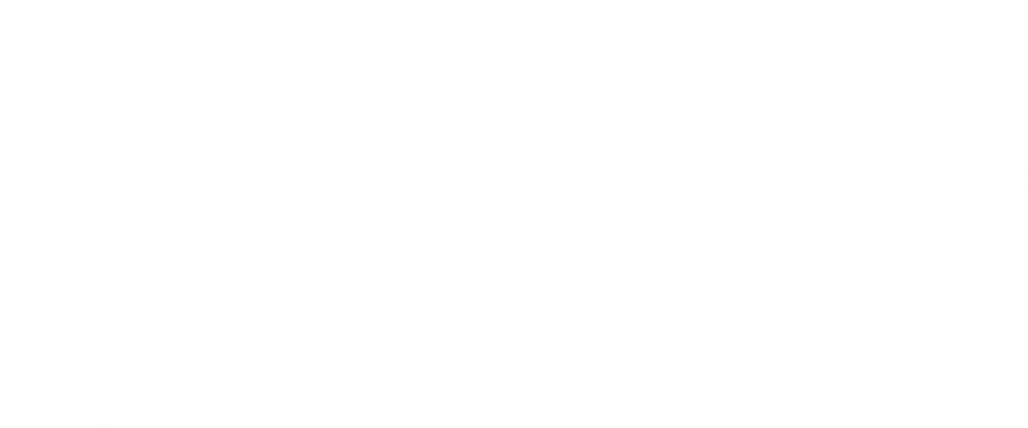 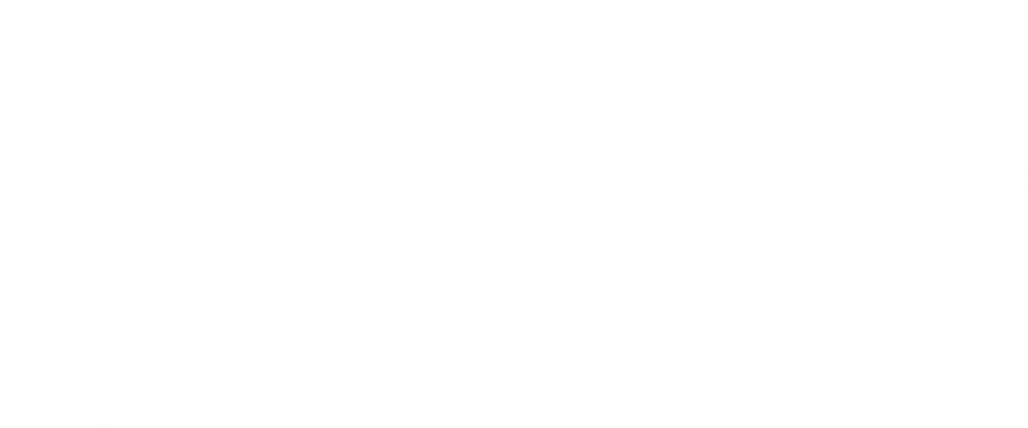 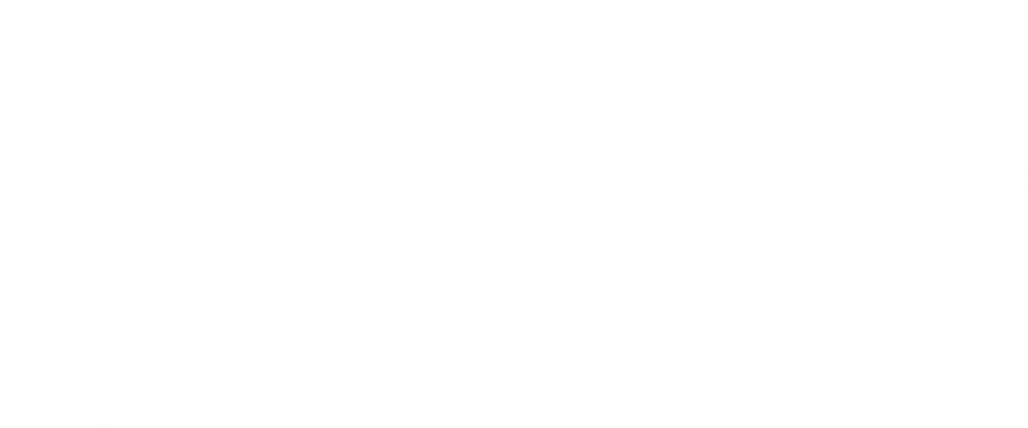 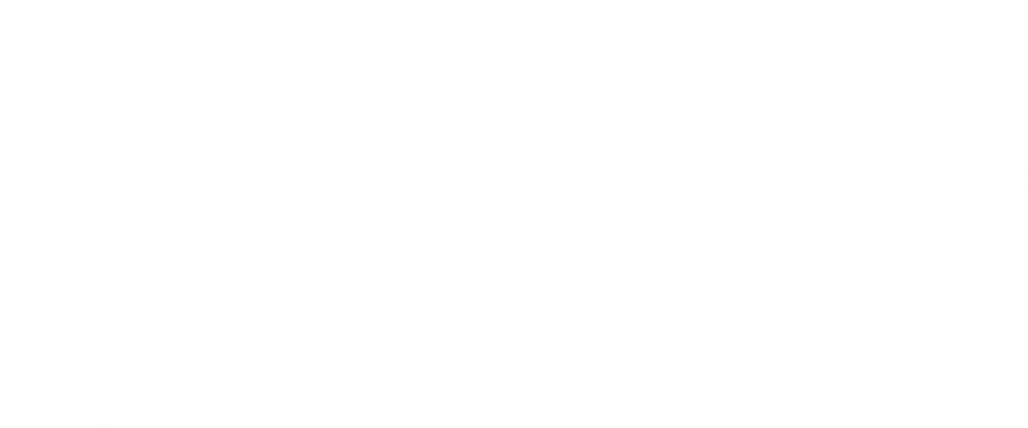 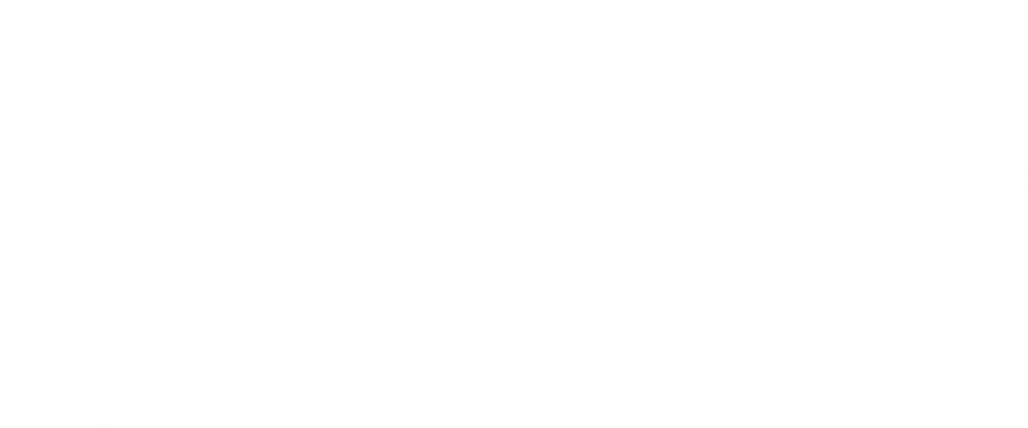 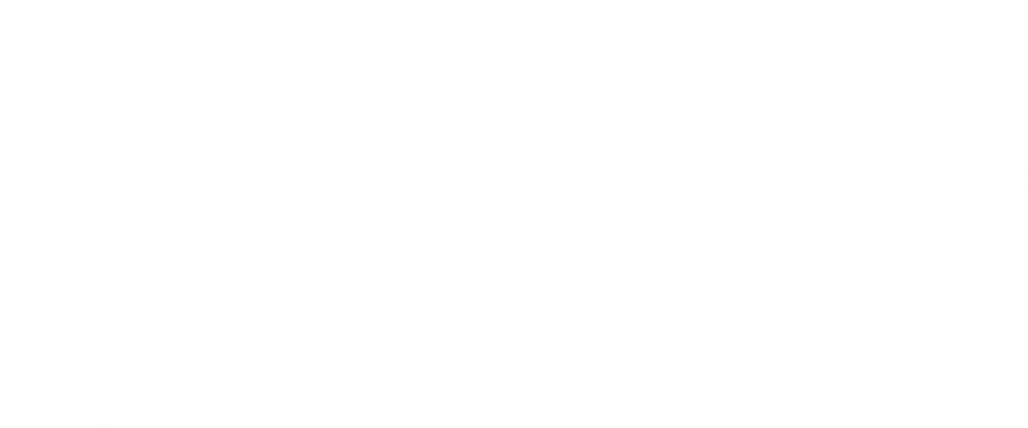 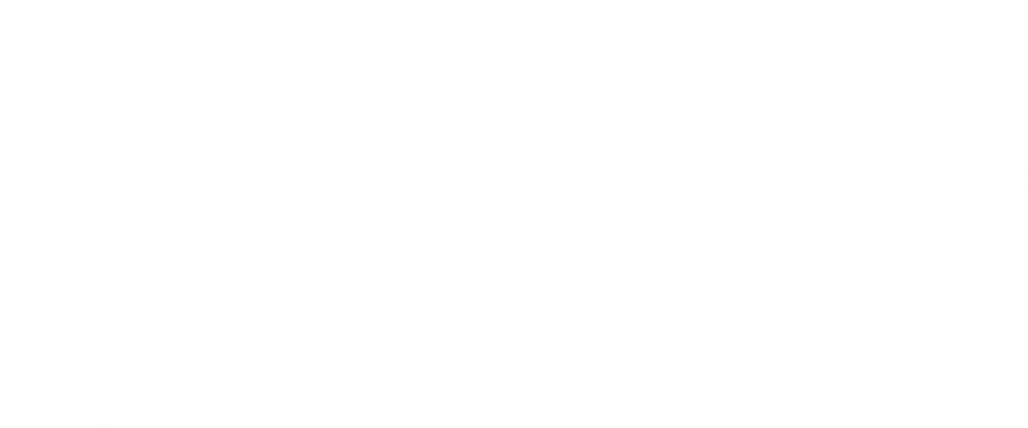 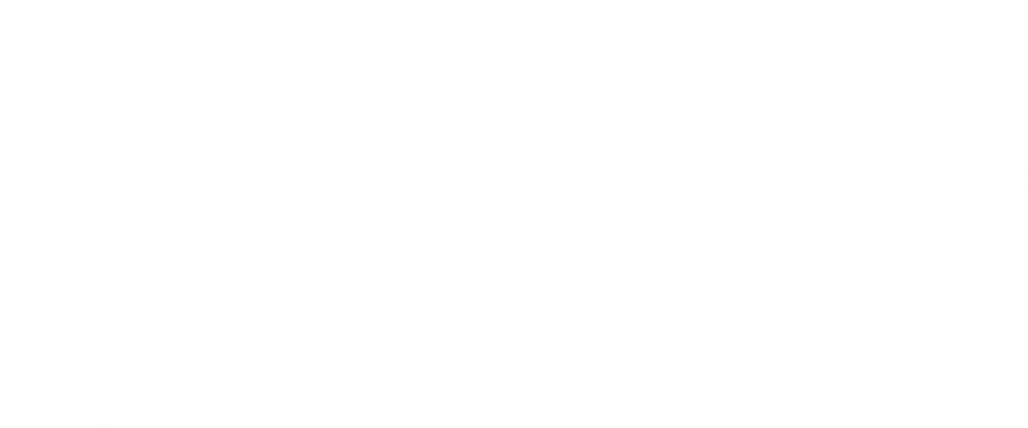 ب
يرملون
لغة : البيان
ء ه ع ح غ خ
لغة : السّتر
لغة : التحويل
لغة : الإدخال
باقي الحروف
الإدغام
الإخفاء
القلب
الإظهار
باقي
 الحروف
ء ه 
ع ح غ خ
ب
يرملون
الإدخال
البيان
التحويل
السّتر
ضعي الكلمات التالية تحت الحكم الصحيح
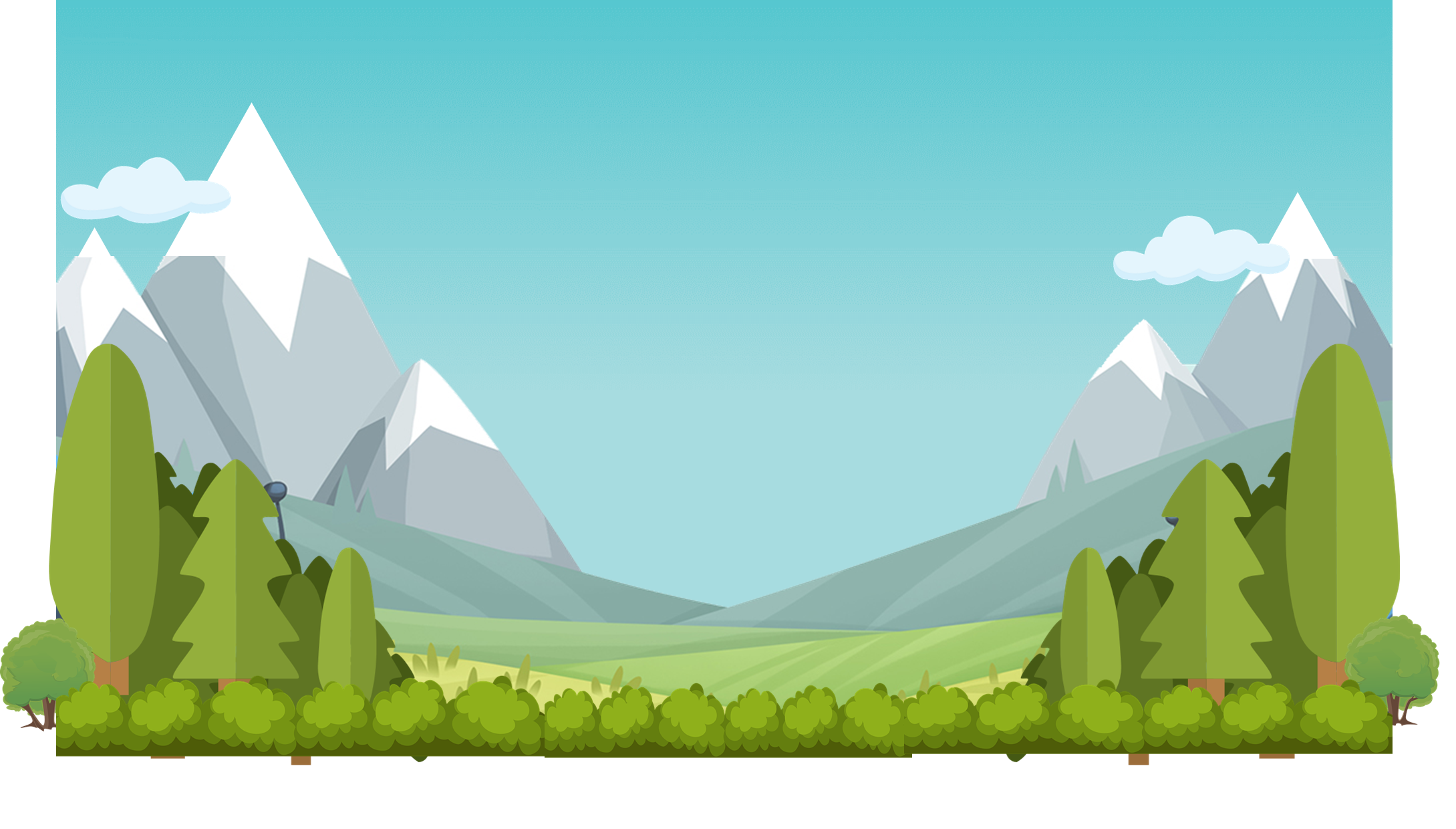 أنداداً
من عَلق
مِنْ أَعْناب
والمُنْخَنِقة
غفُوراً رَّحِيم
أسْباطاً أُمِماً
أَجْرٌ كَرِيم
من خَير
نارٌ حَامية
حكم الإظهار
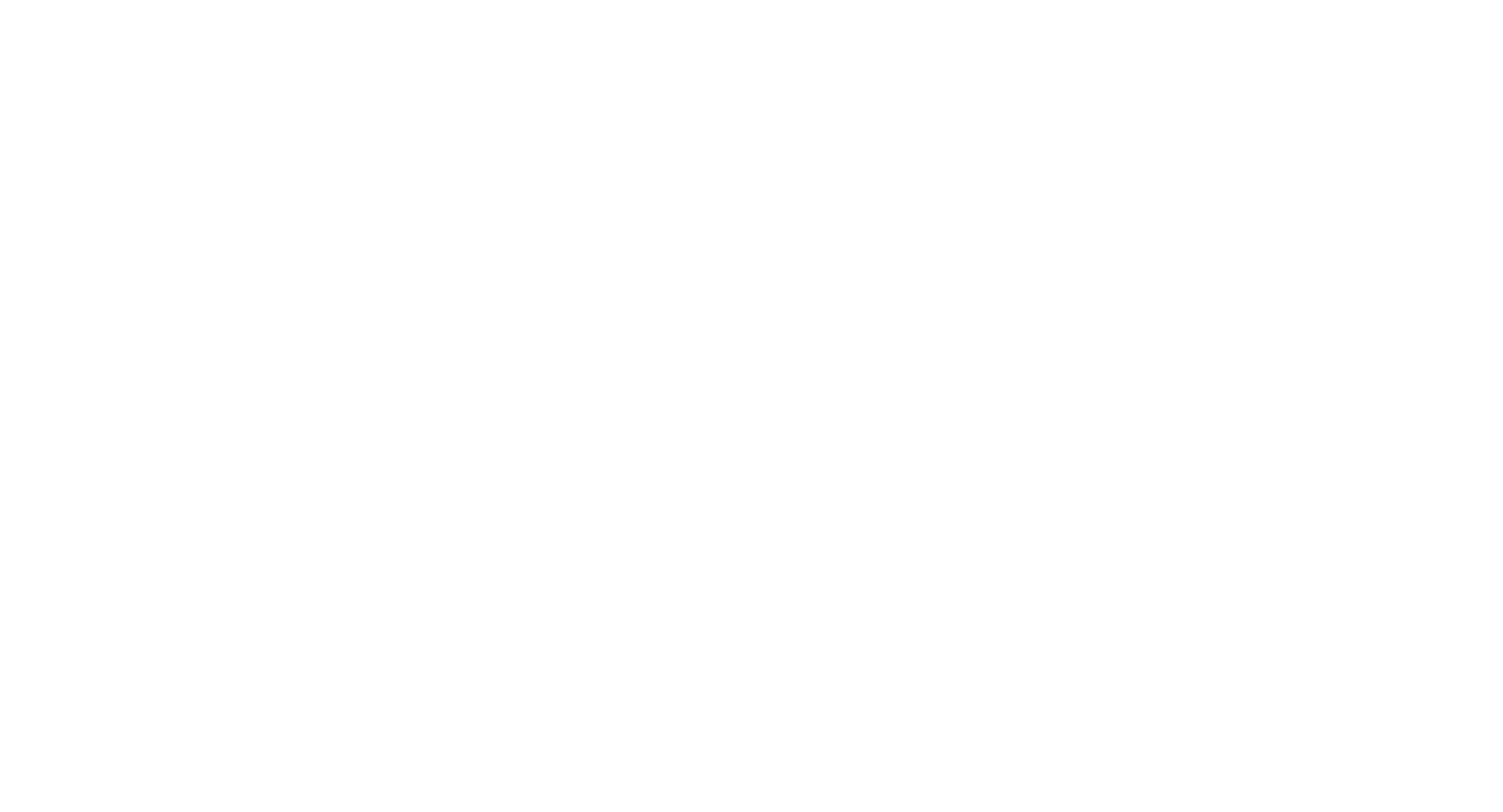 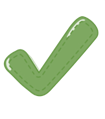 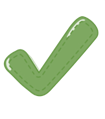 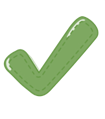 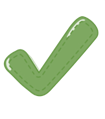 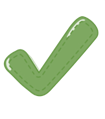 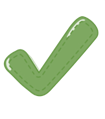 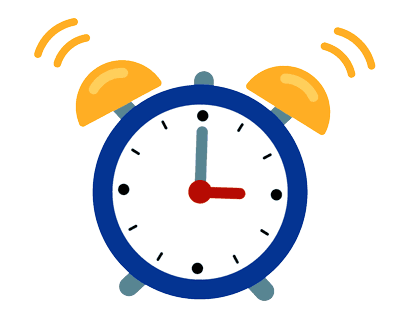 استخرجي حكم الإظهار قبل نهاية الوقت
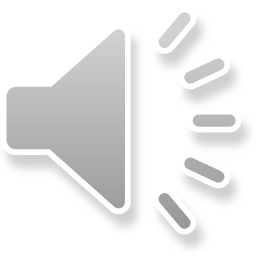 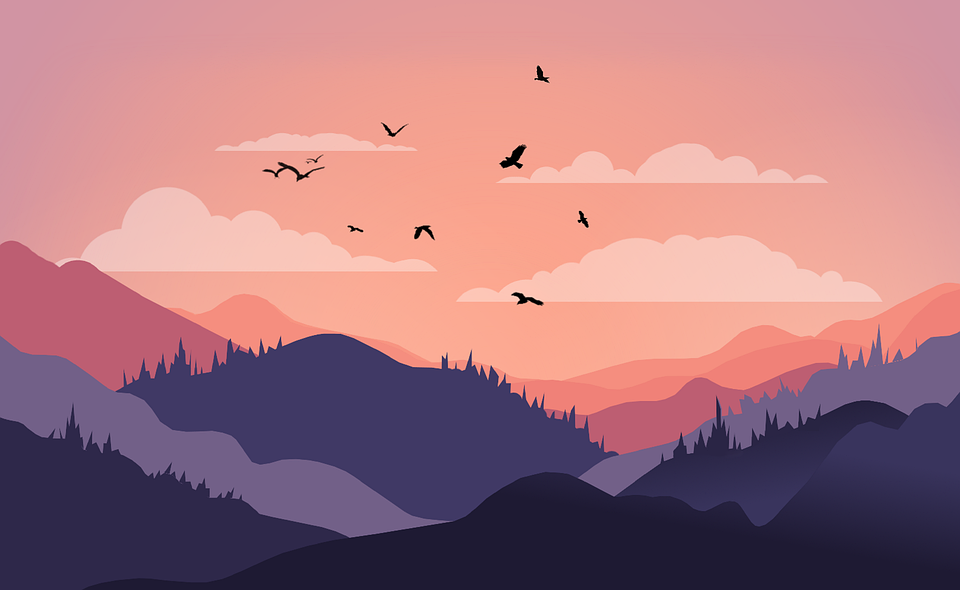 وانحر
فمن ثقلت
نفساً زكية
منضود
أن بورك
من دابة
من مَّال
يَنقَلب
عليمٌ خَبير
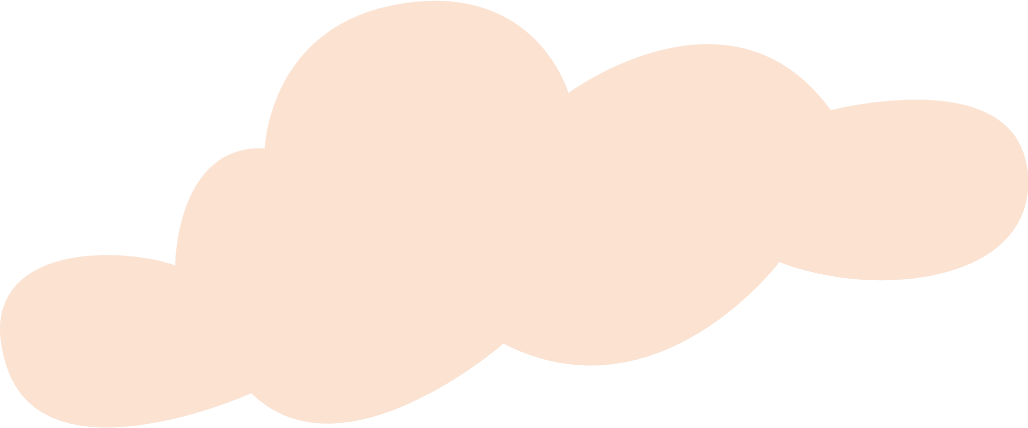 حكم الإخفاء
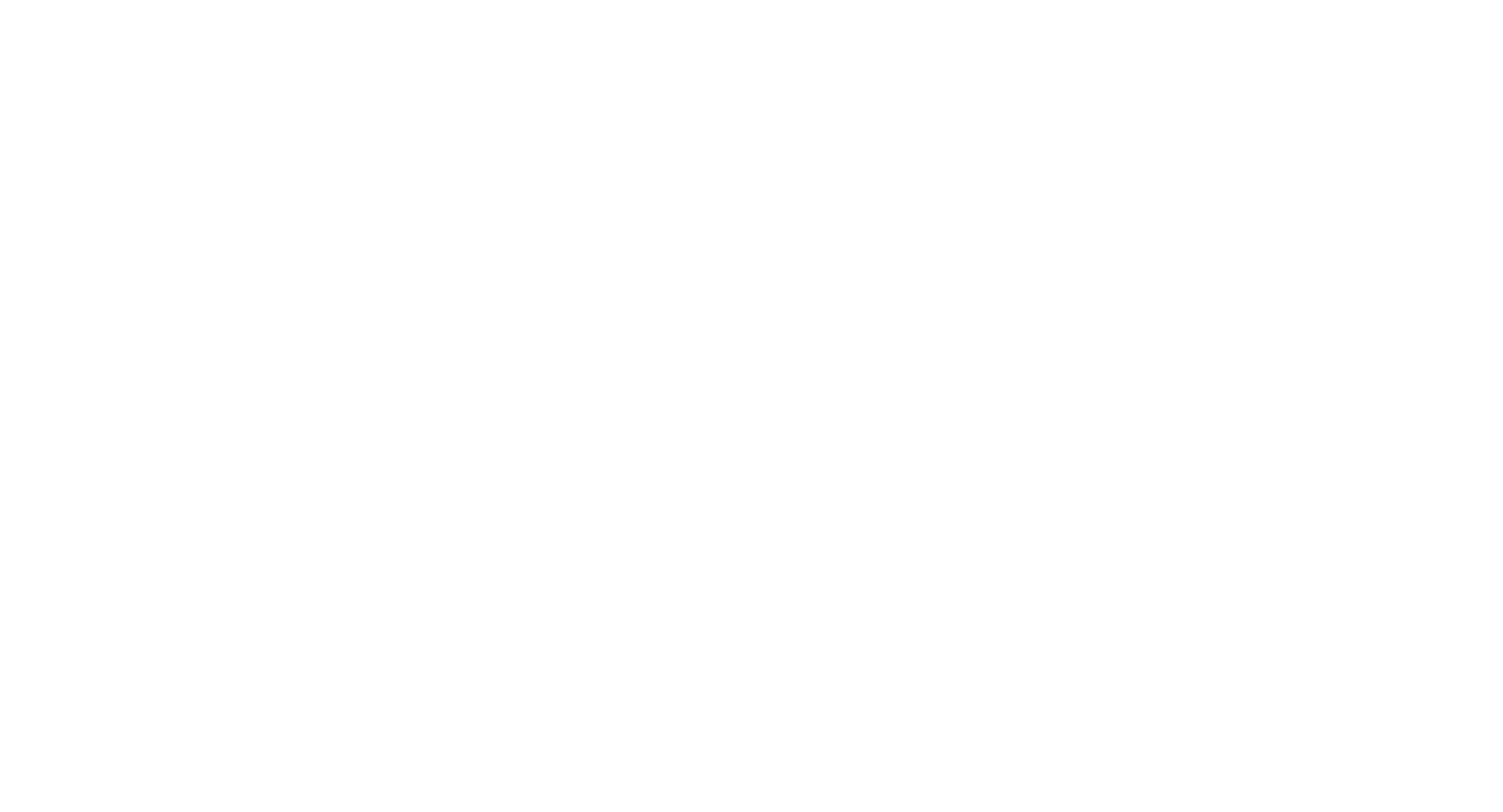 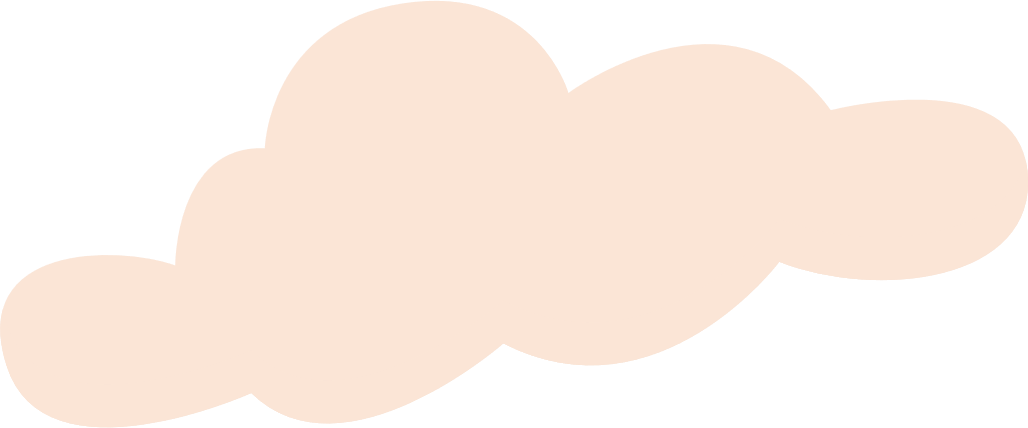 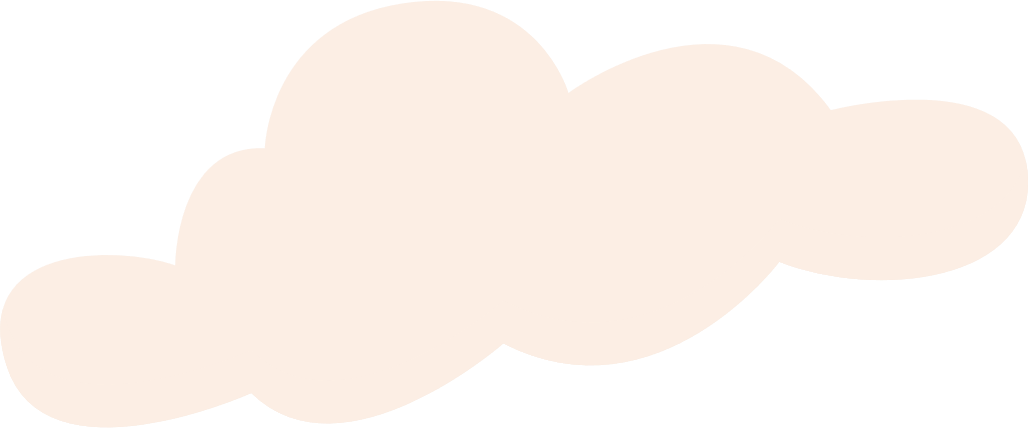 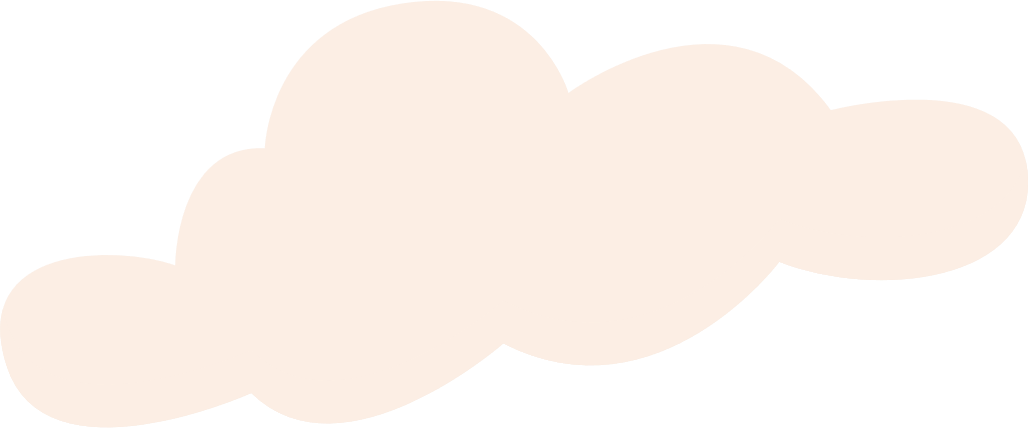 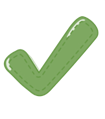 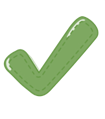 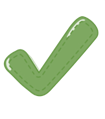 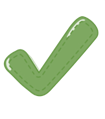 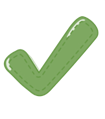 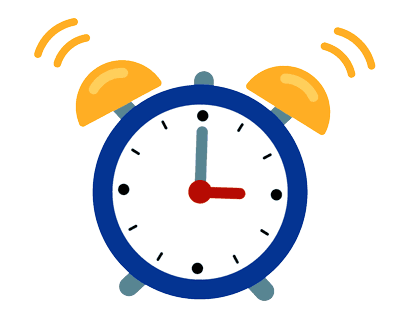 استخرجي حكم الإخفاء قبل نهاية الوقت
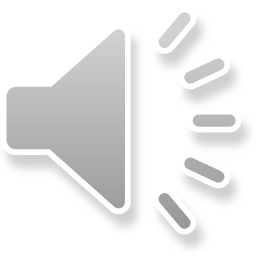 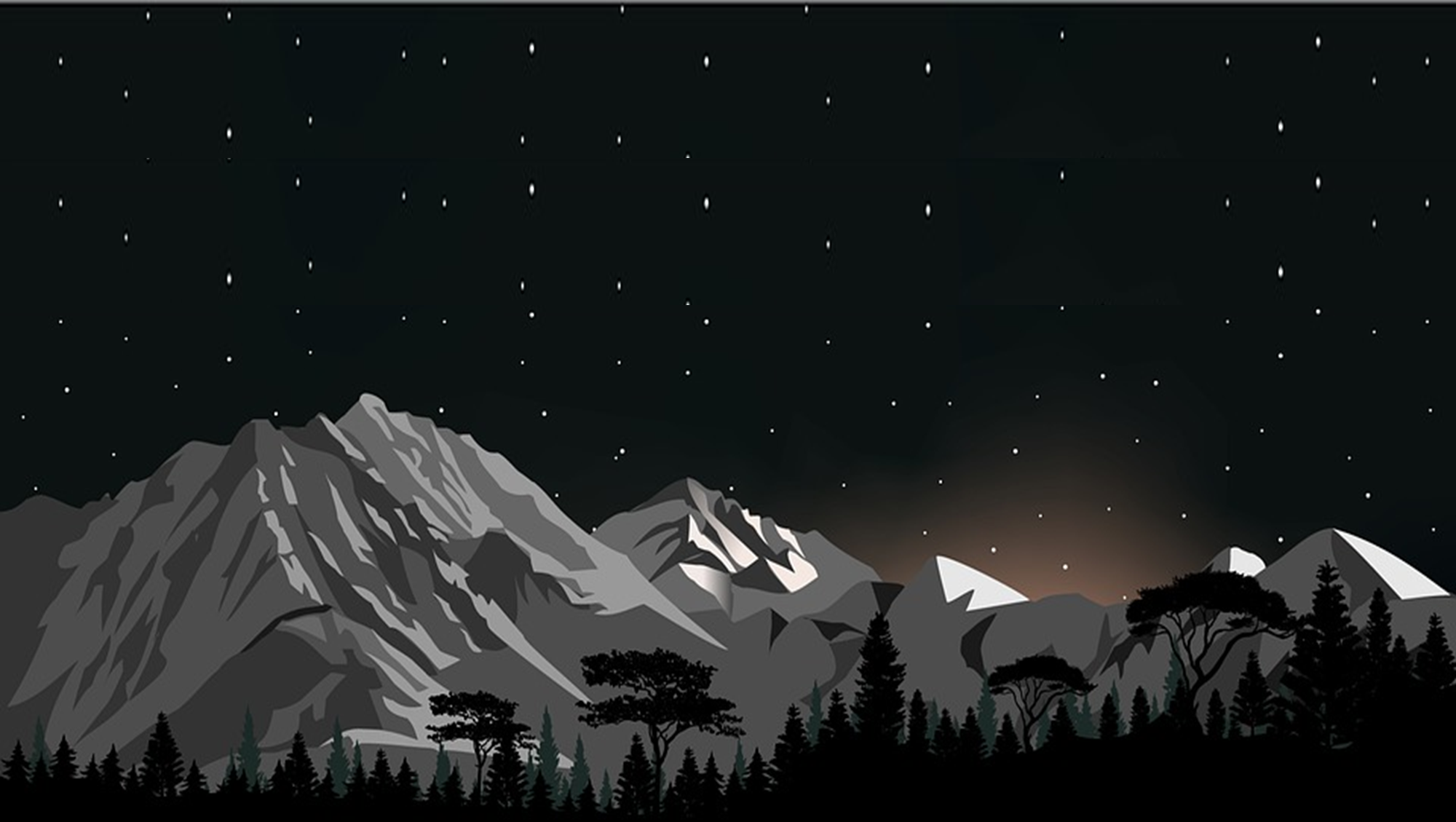 حكم الإدغام
نارٌ حَامية
من رَّبِهم
غفُوراً رَّحِيم
قومٌ مُّسرفون
صنوان
من يُطع
من رَاق
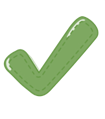 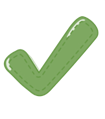 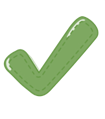 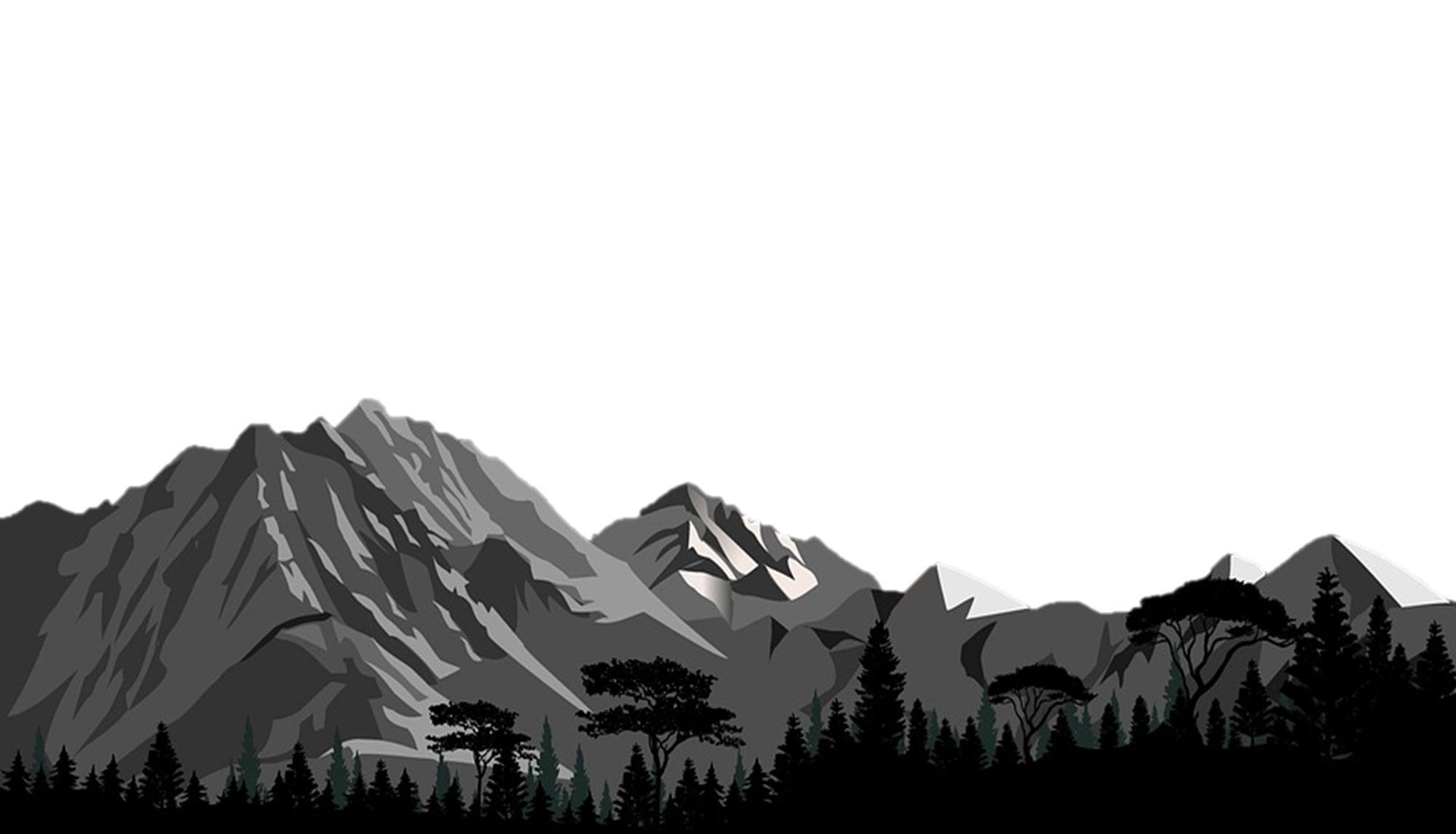 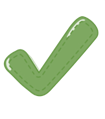 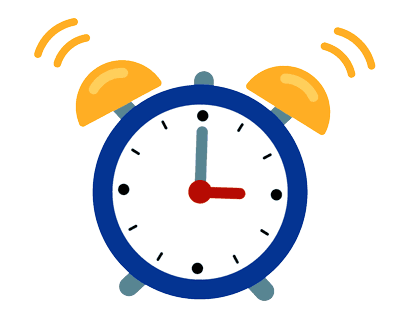 استخرجي حكم الإدغام قبل نهاية الوقت
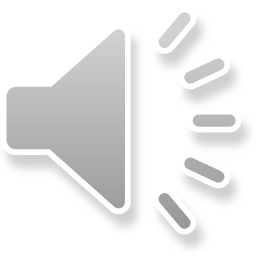 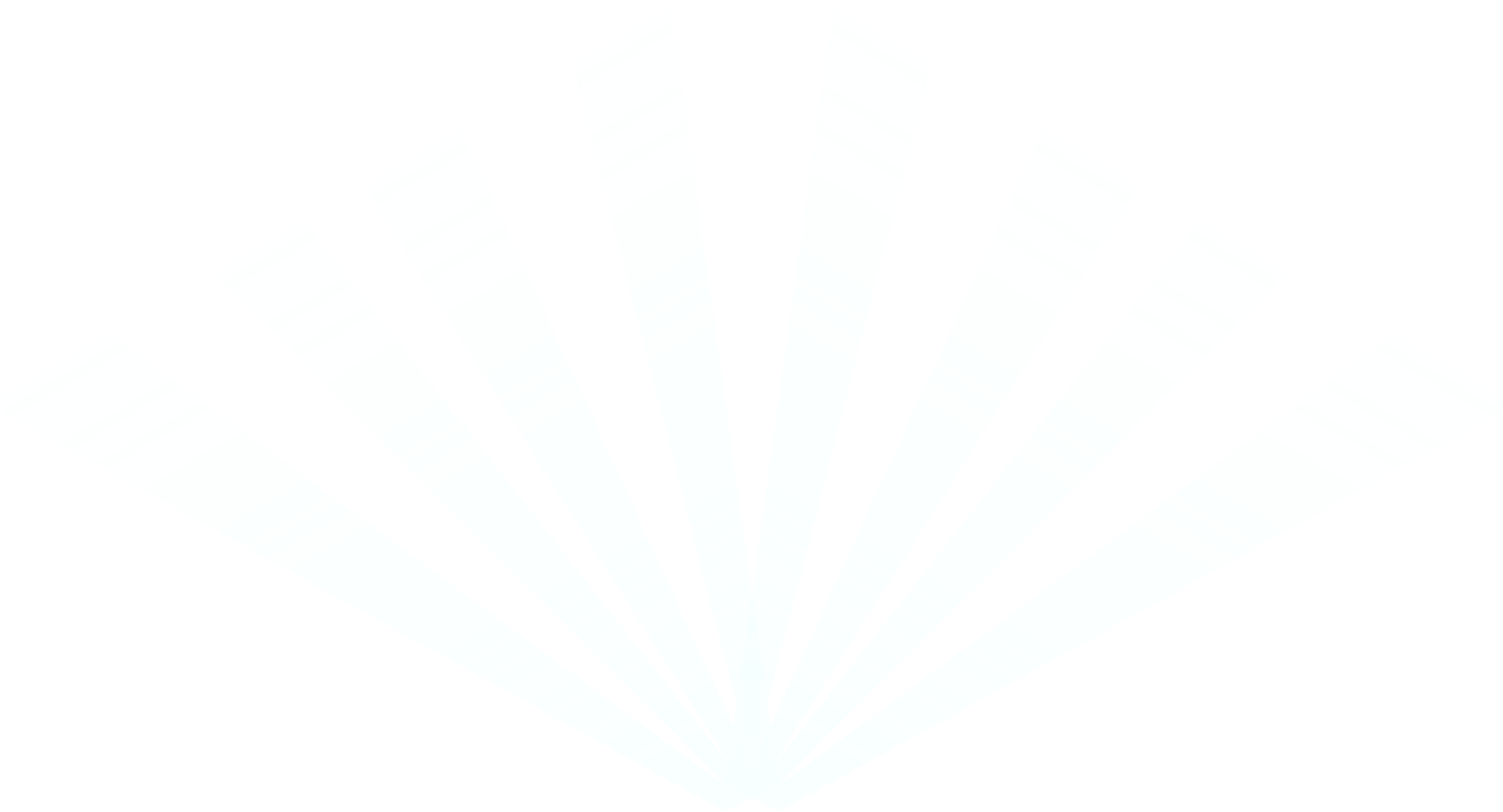 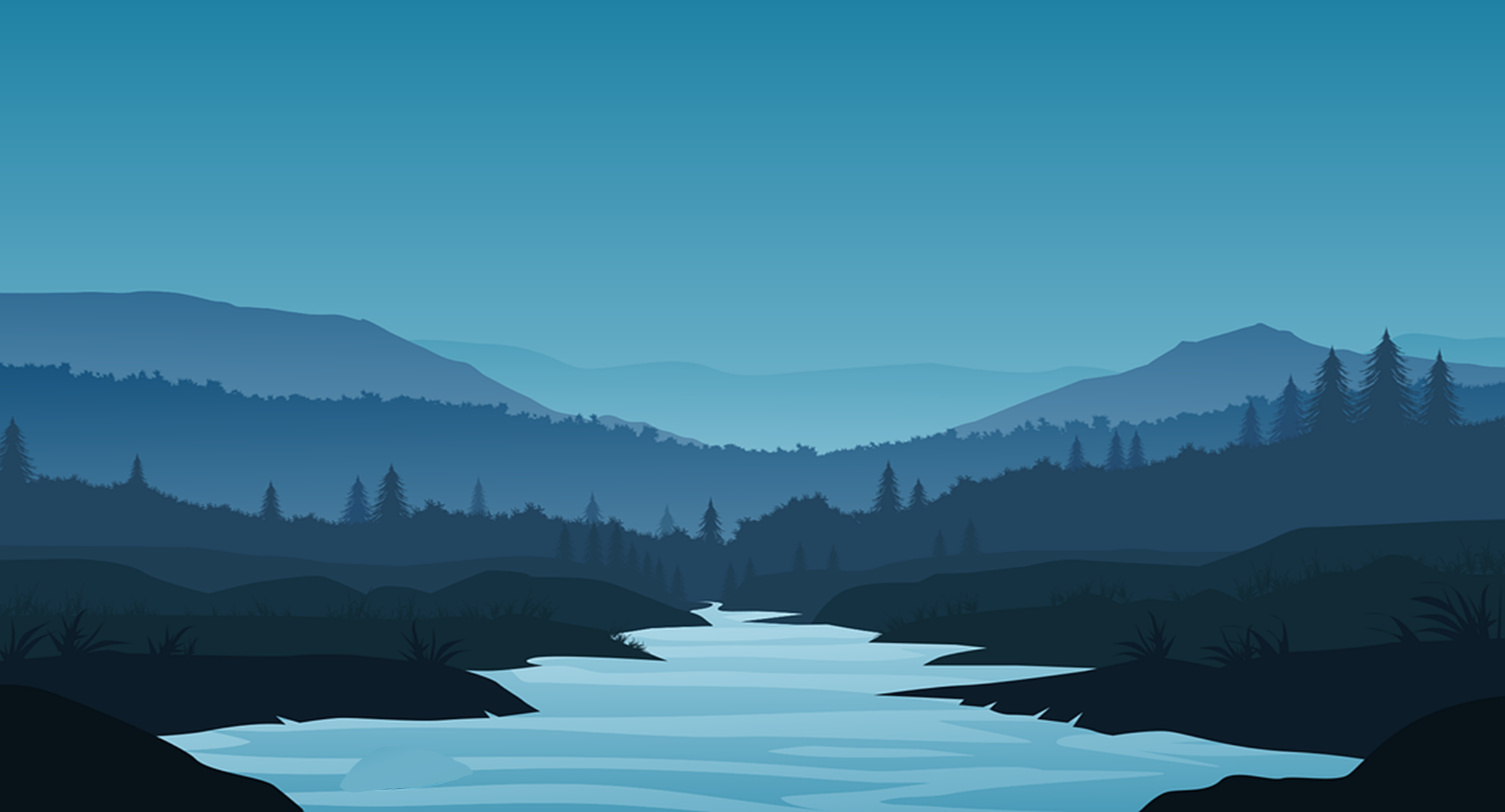 ومن تاب
من بخل
أنبتنا
أنبئوني
من قرار
أنبياء
أنعمت
كرامٍ بررة
الأنثى
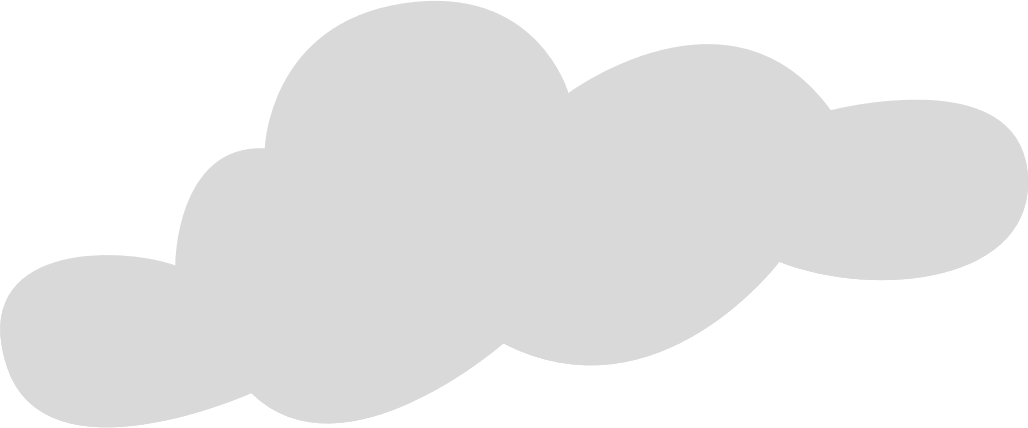 حكم القلب
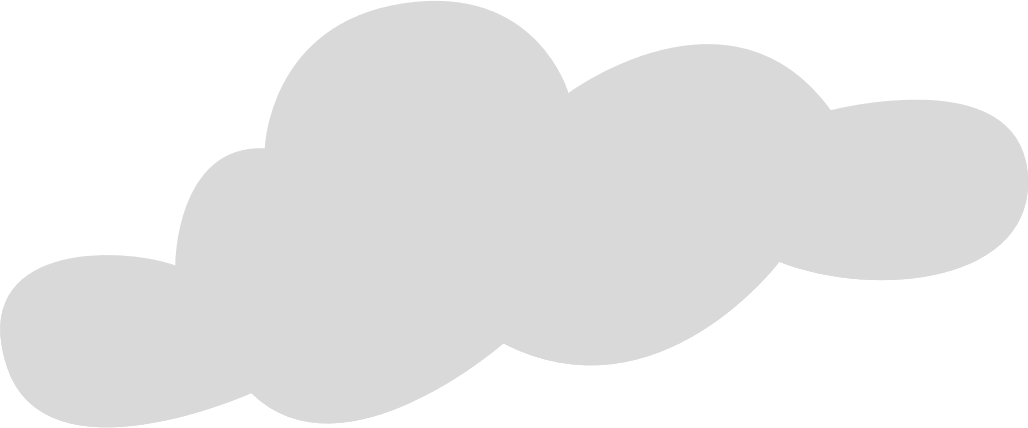 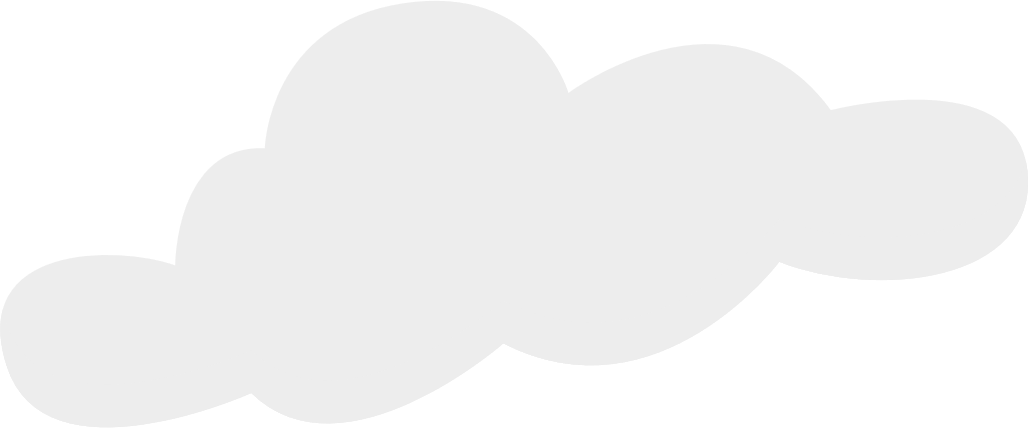 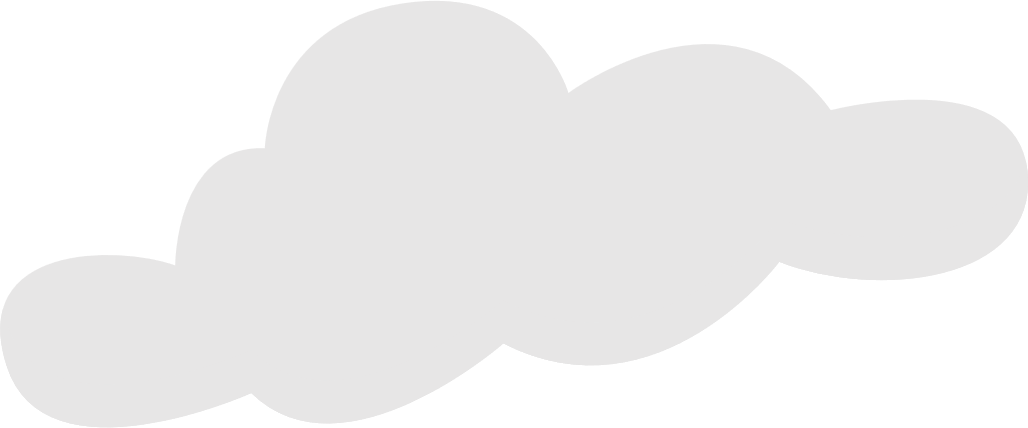 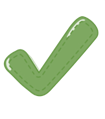 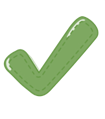 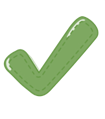 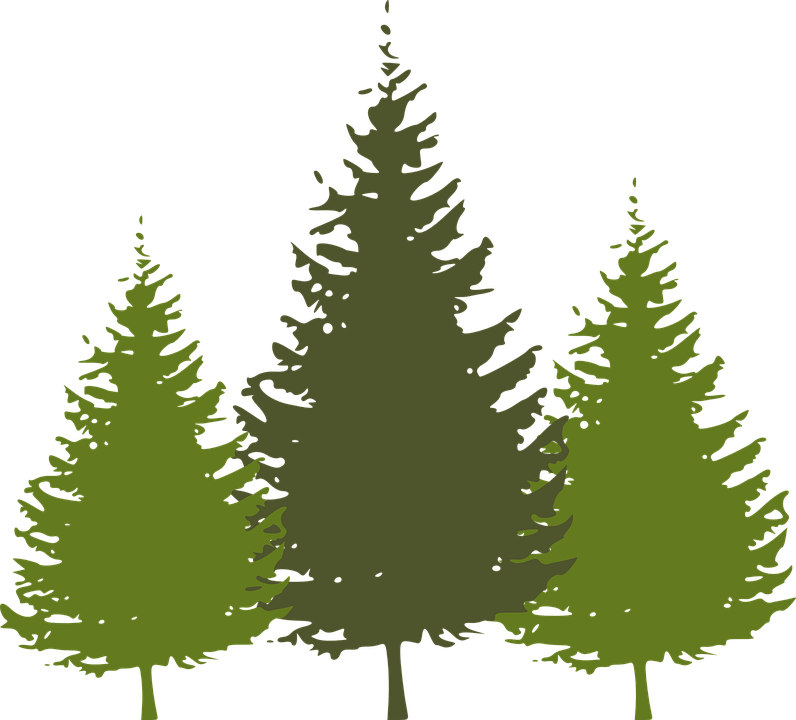 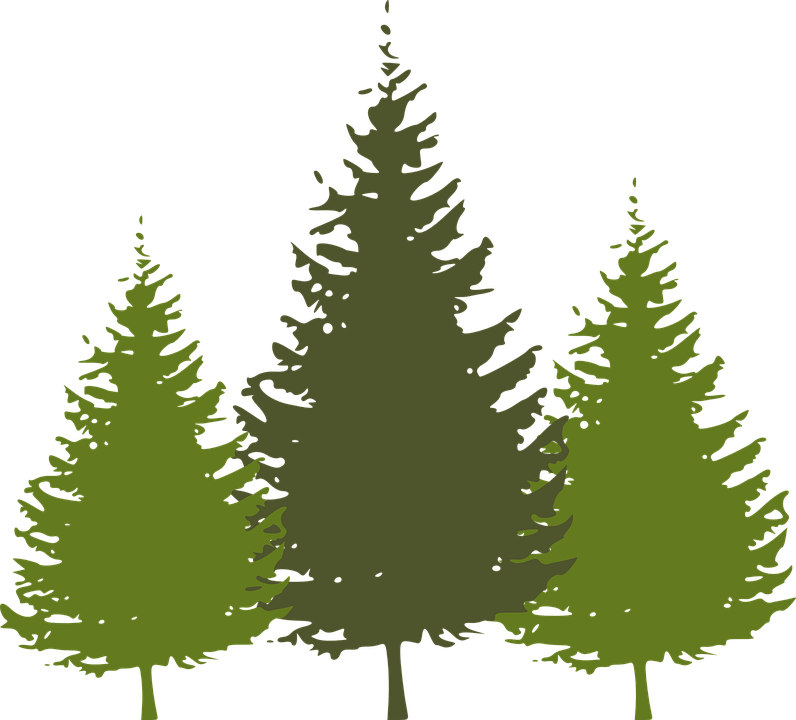 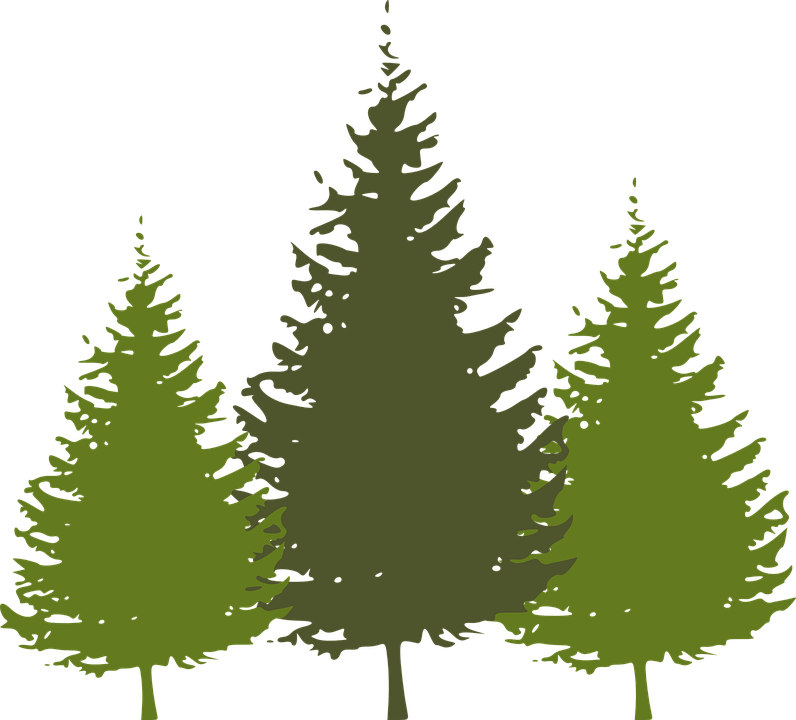 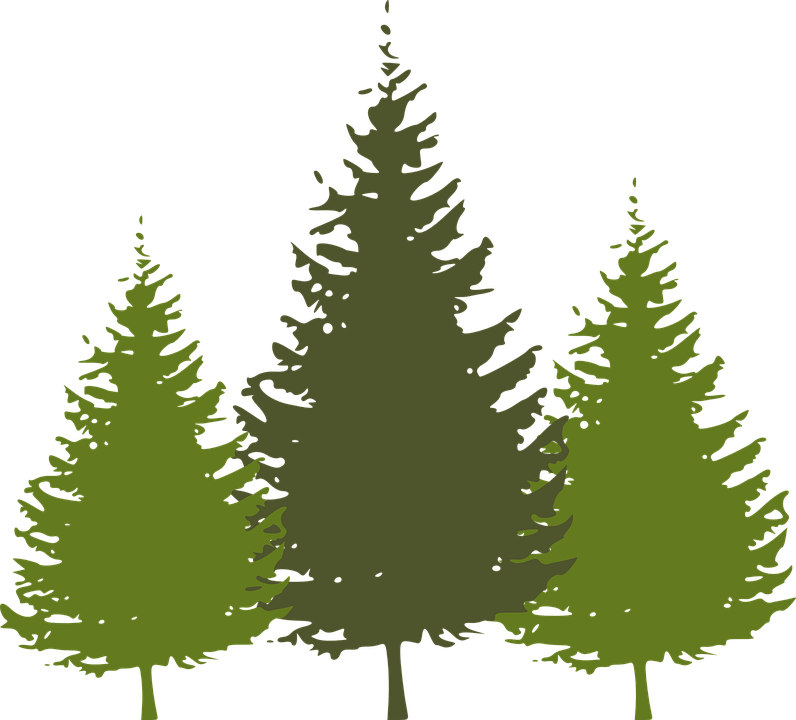 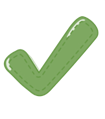 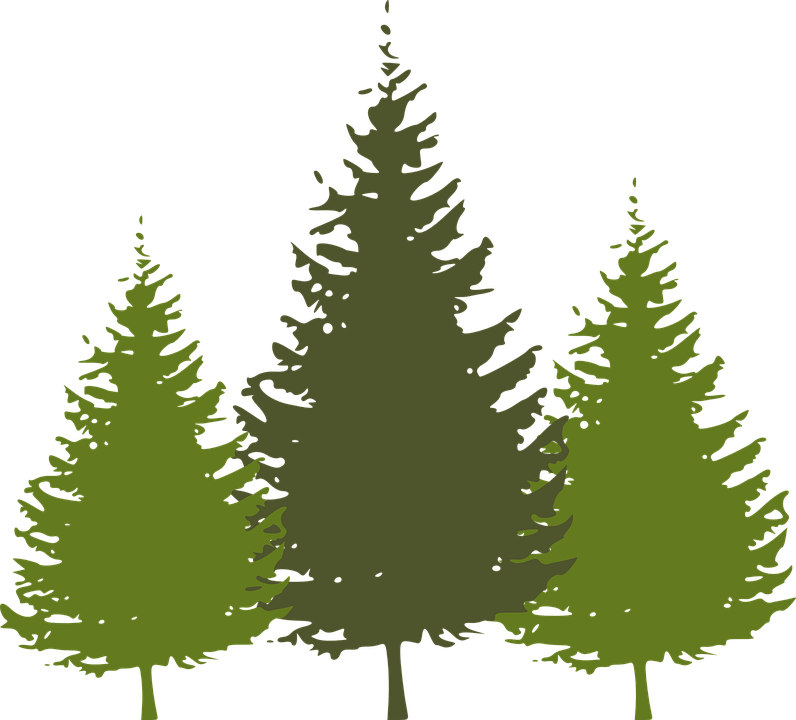 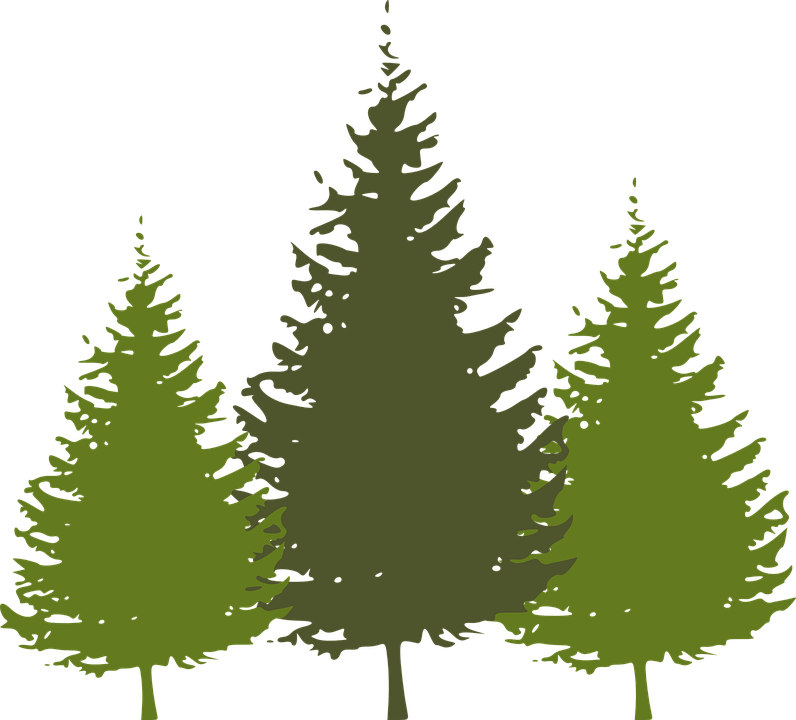 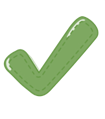 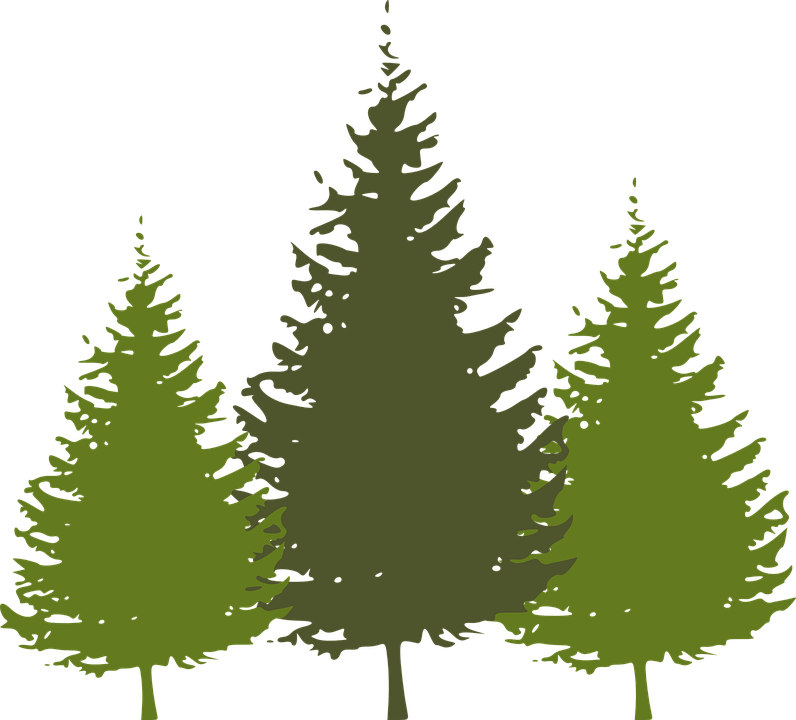 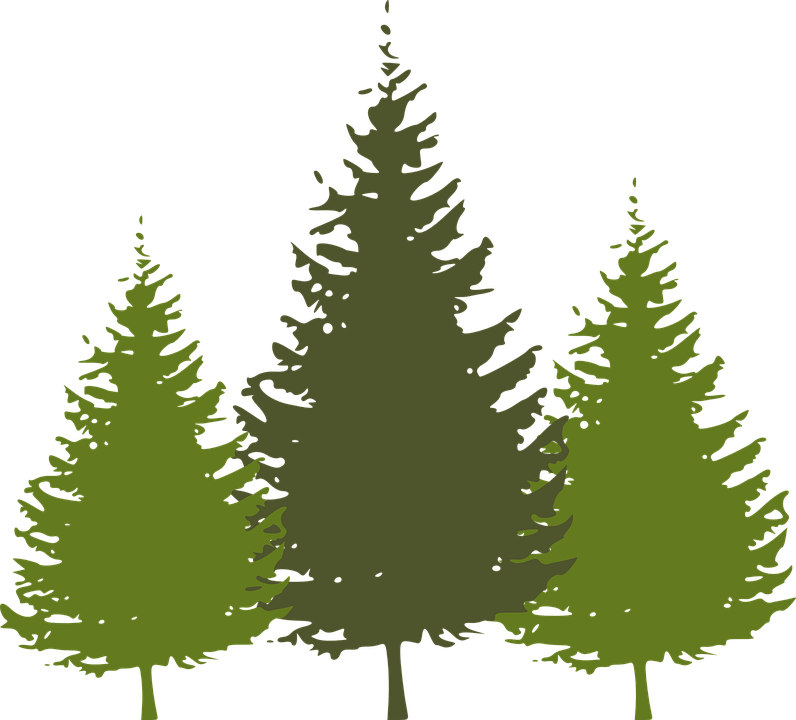 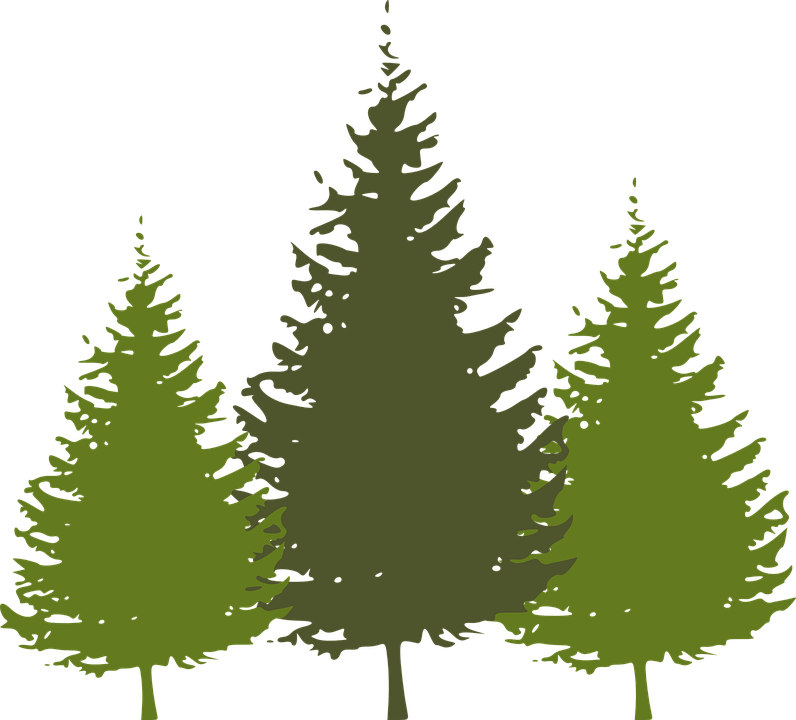 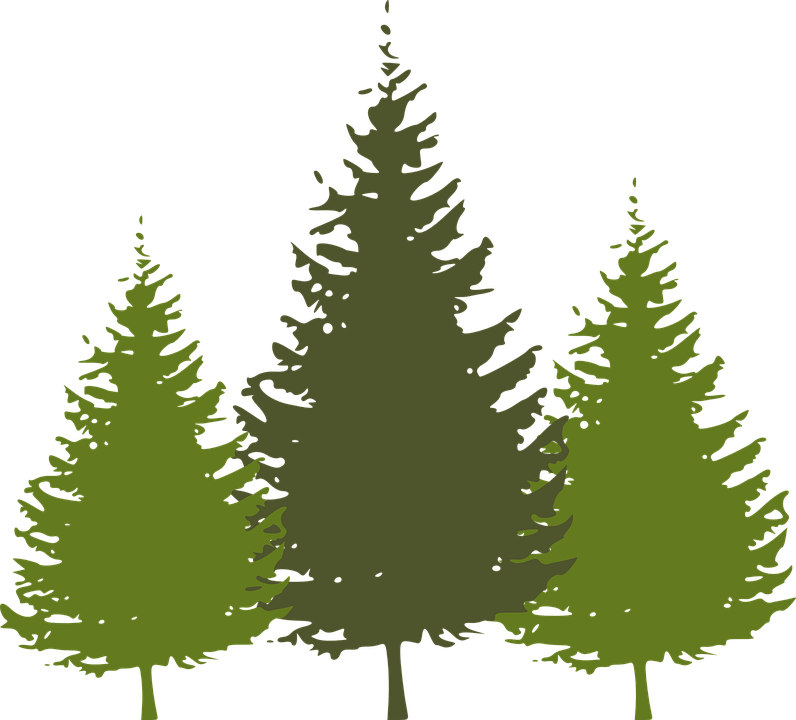 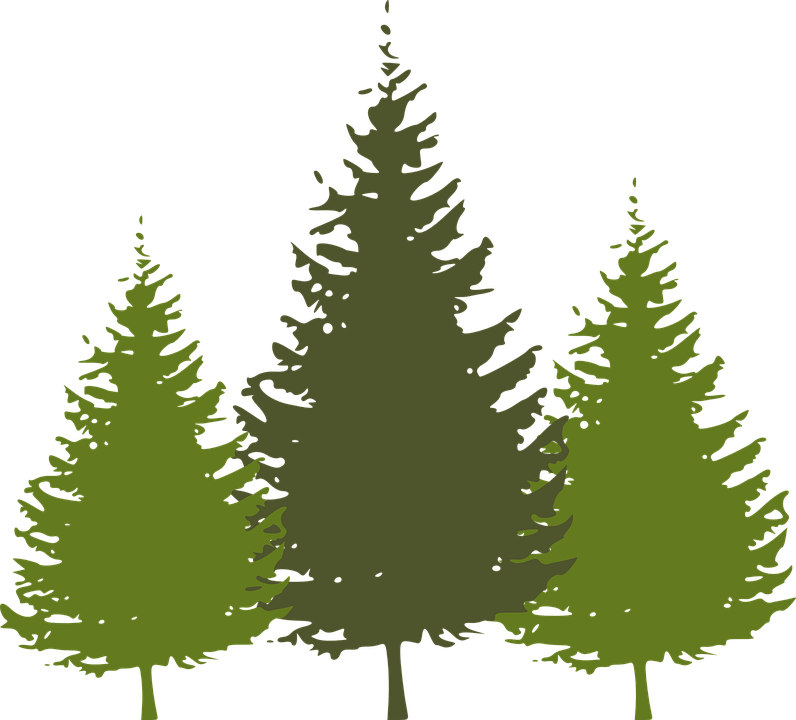 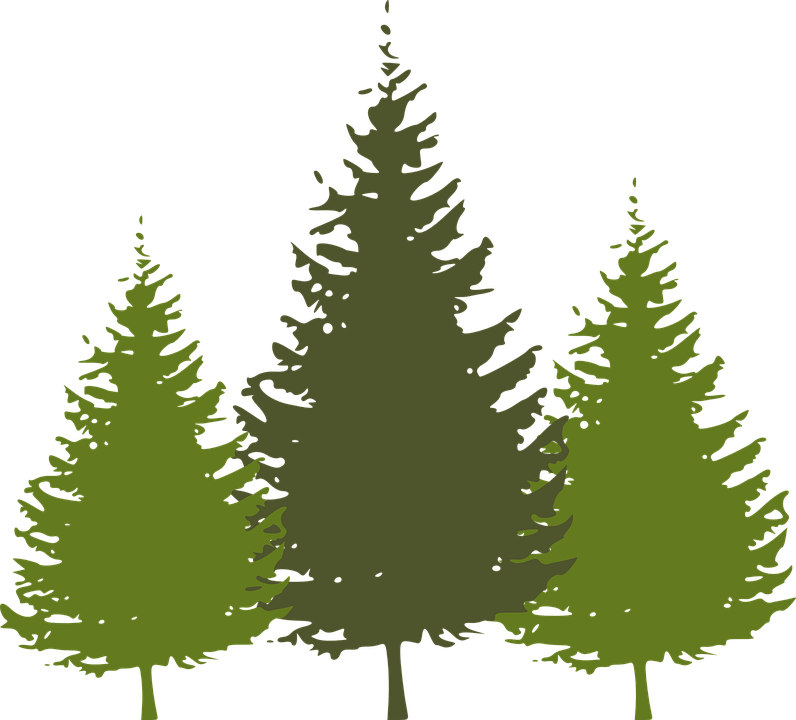 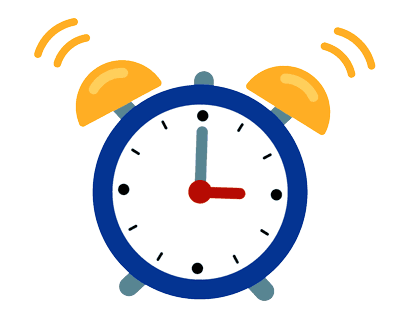 استخرجي حكم الإقلاب قبل نهاية الوقت
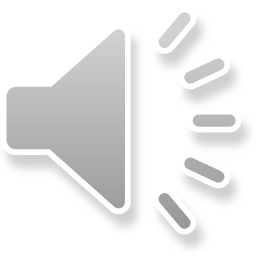 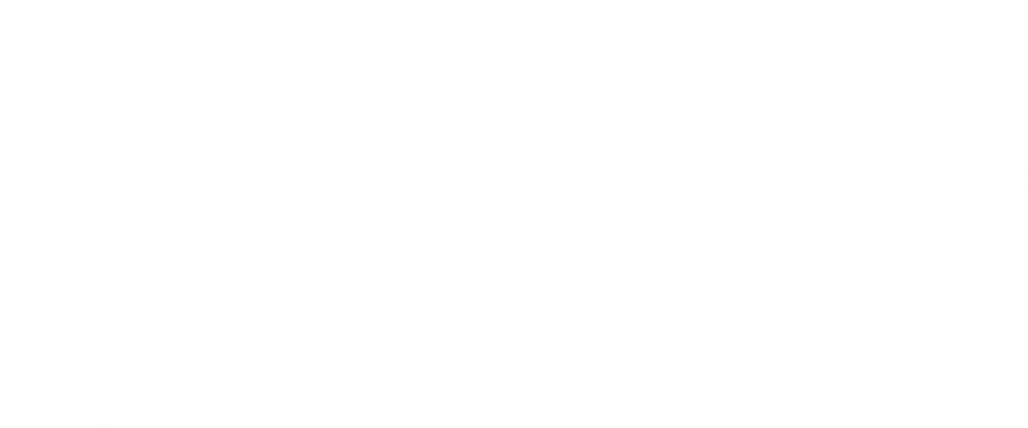 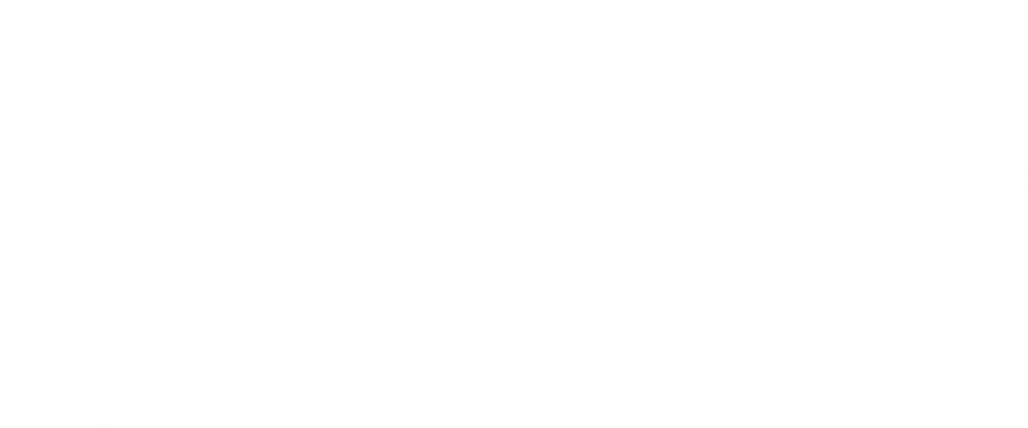 أجيبي عن نوع الإدغام في الكلمات القرآنية التالية
لآياتٍ لِّقَوْم
لِقَوْمٍ يُؤْمِنُون
مِن نَّعْمَة
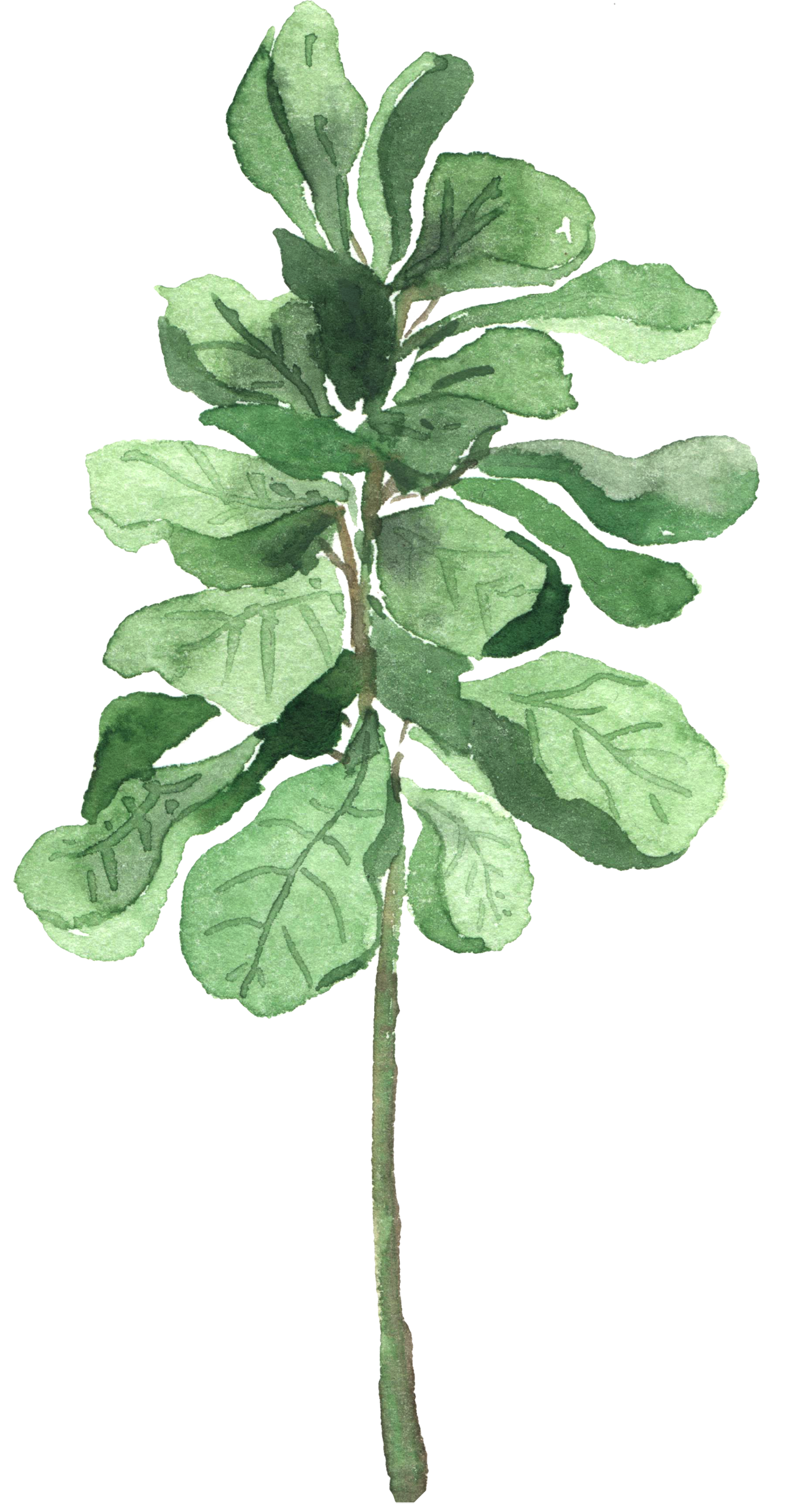 مِن لَّدُنْه
مِن رَّبِّهِم
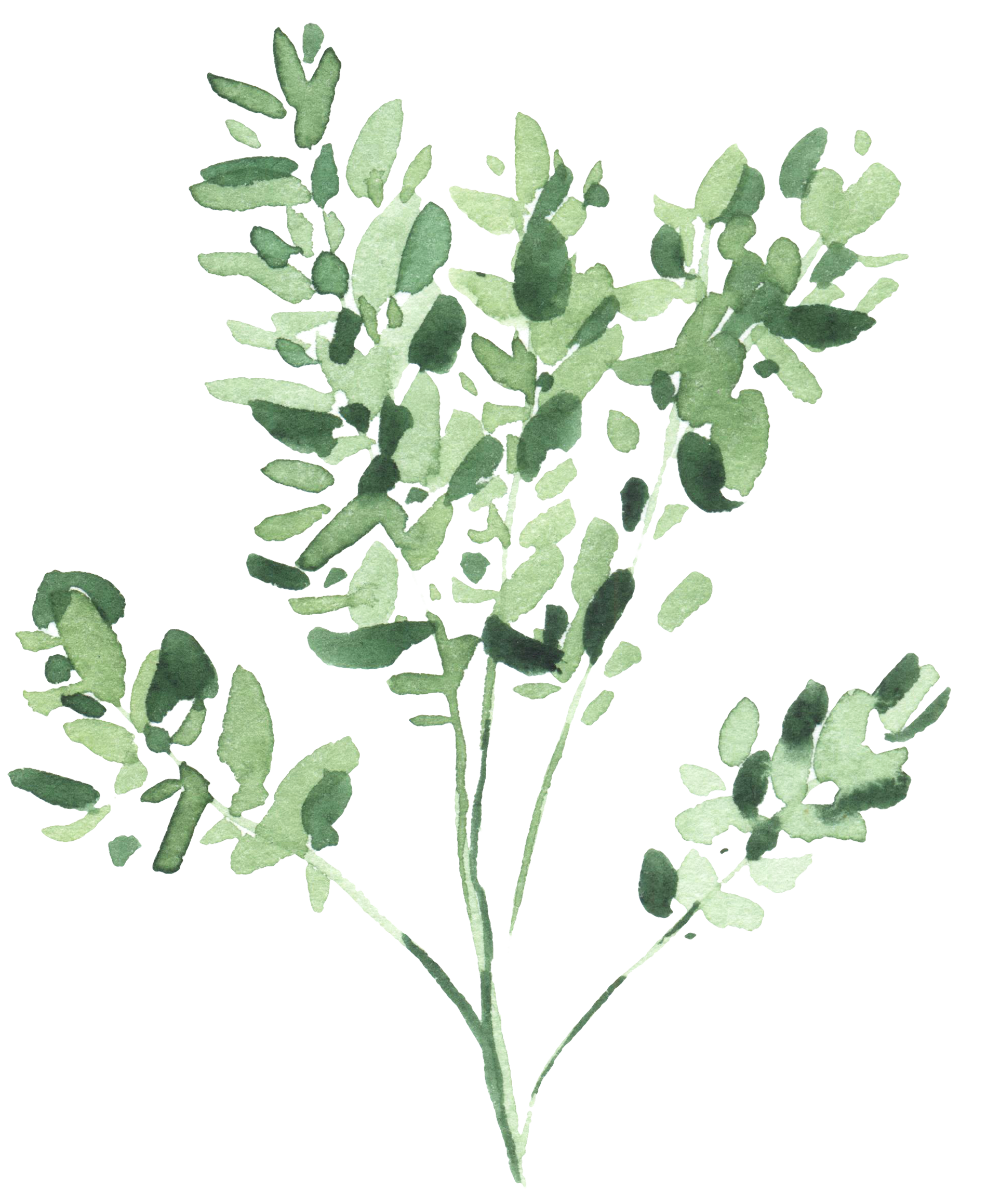 خَيْراً يَرَه
اذكري الحكم للكلمات القرآنية التالية ....
كِرَامٍ بَرَرَة
إقلاب
جَزَاءً وِفَاقاً
إدغام
بغنّة
إخفاء
الإنسَان
صُحُفاً مُّطَهَّرَة
إدغام
بغنّة
مَن بَخِلَ
إقلاب
لَيُنبَذَنَّ
إقلاب
لَيْلاً طَوِيلاً
إخفاء
وِلْدانٌ مُّخَلَّدُون
إدغام
بغنّة
إدغام
بلا غنّة
هُمَزَةٍ لُّمَزَة
إظهار
مَنْ خَافَ
إخفاء
انفَطَرَتْ
إظهار
نُطْفَةٍ أَمْشَاج
انقر على الكلمات لتظهر لك الإجابة
ضعي إشارة صح أو خطأ  أمام العبارات التالية ...
يُشترط في الإدغام أن يكون في كلمة واحدة فقط.
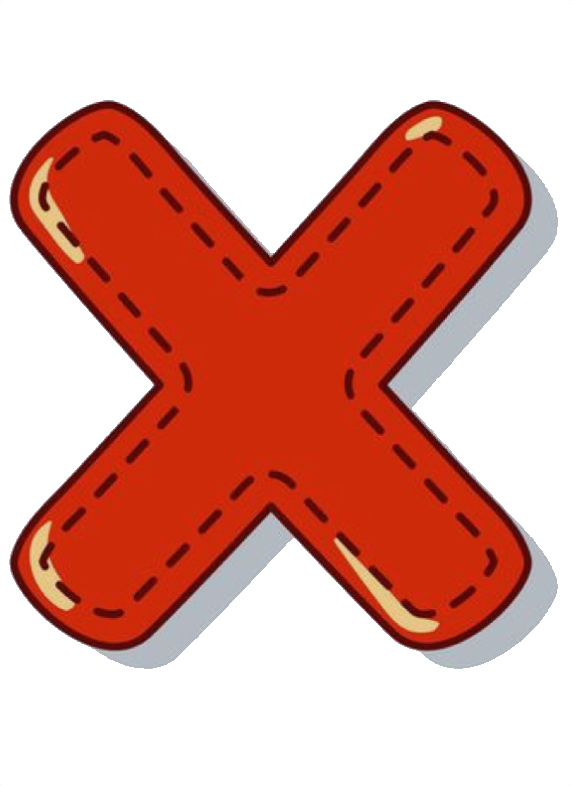 التَّنوين : هو نون ساكنة لفظاً لا خطاً ، تثبت وصلاً وتسقط وقفاً.
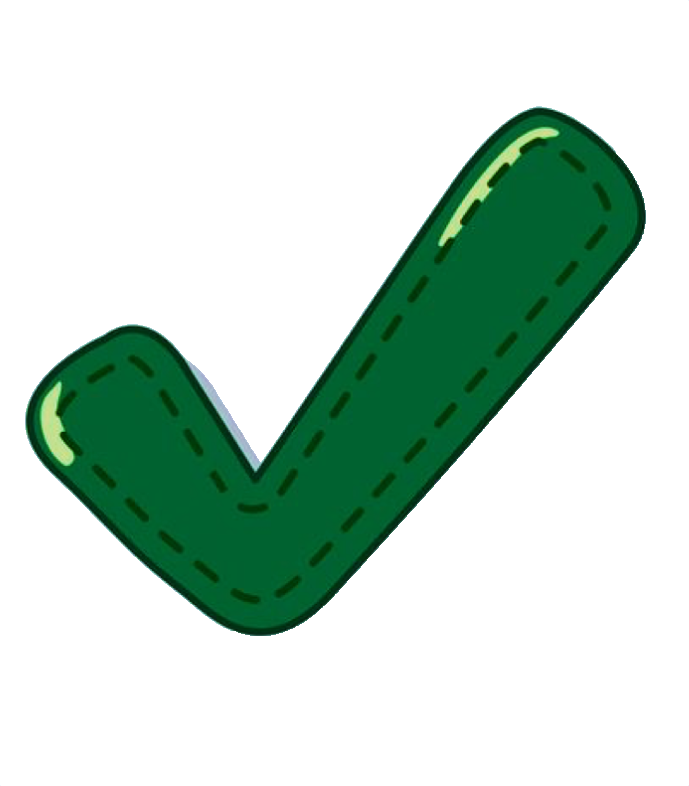 حروف الإظهار هي حروف الحلق.
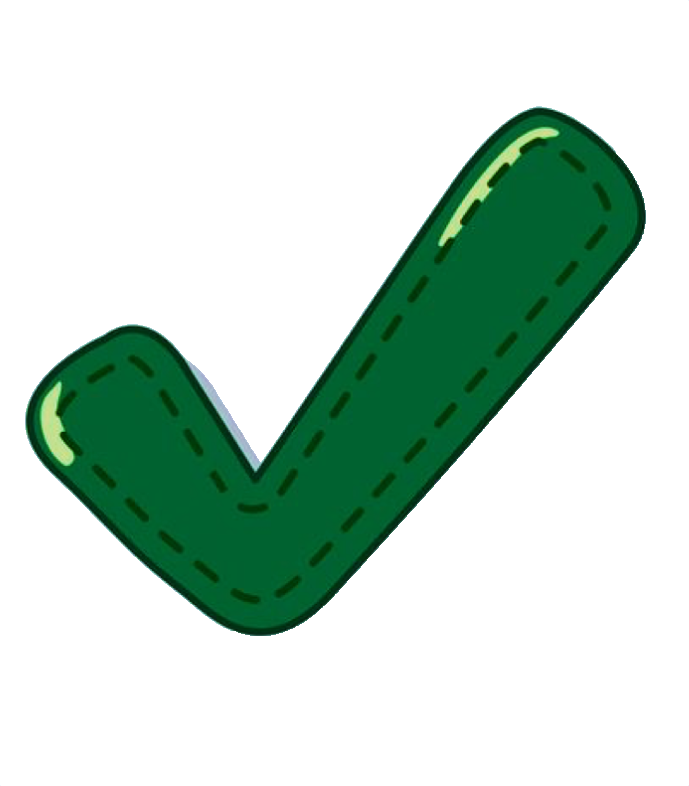 الميم هو الحرف الوحيد لحكم القلب.
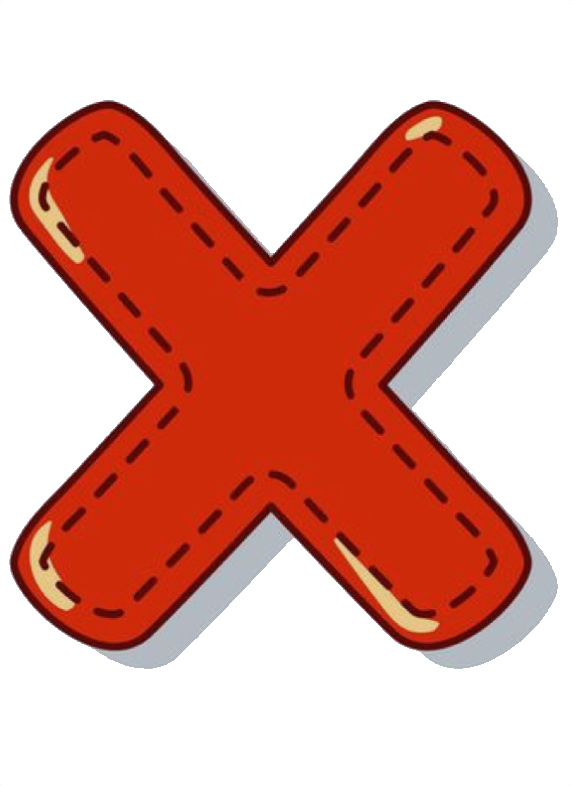 الحكم في كلمة ( فَسَيُنْغِضُون ) هو إخفاء حقيقي .
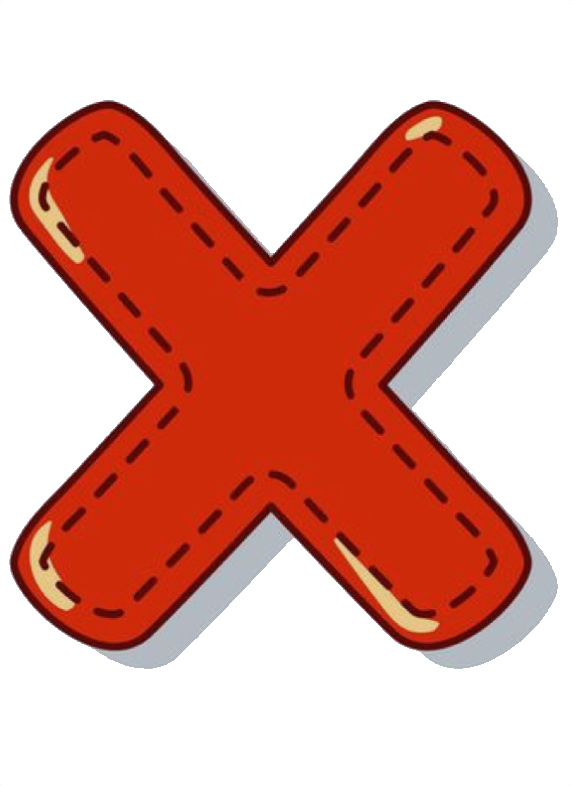 ضعي إشارة صح أو خطأ  أمام العبارات التالية ...
حروف الإدغام بغنَّة مجموعة في كلمة ( يومن )
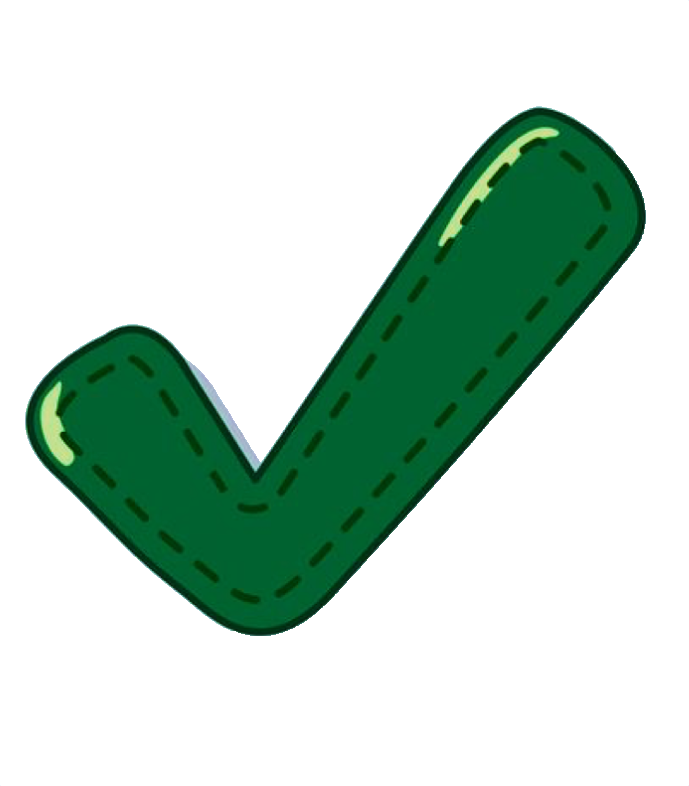 الإدغام الكامل هو ذهاب ذات الحرف وبقاء صفته
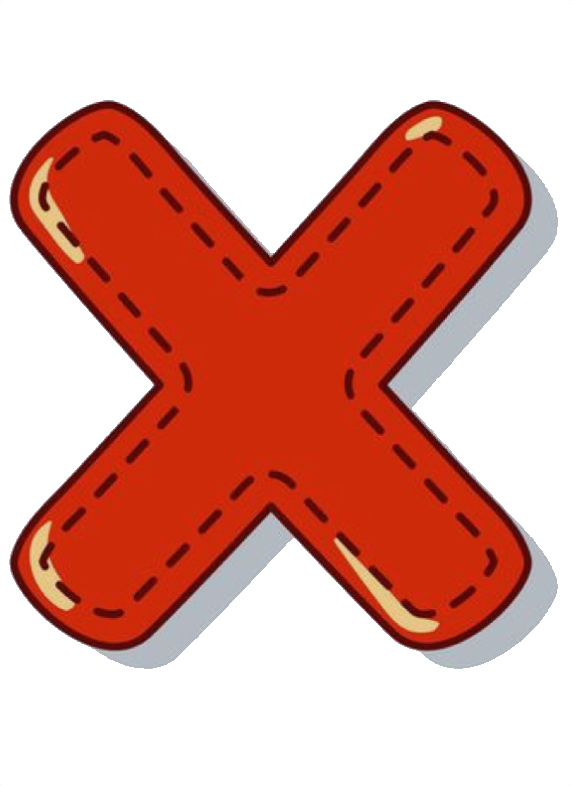 يأتي حكم الإخفاء في كلمة أو كلمتين
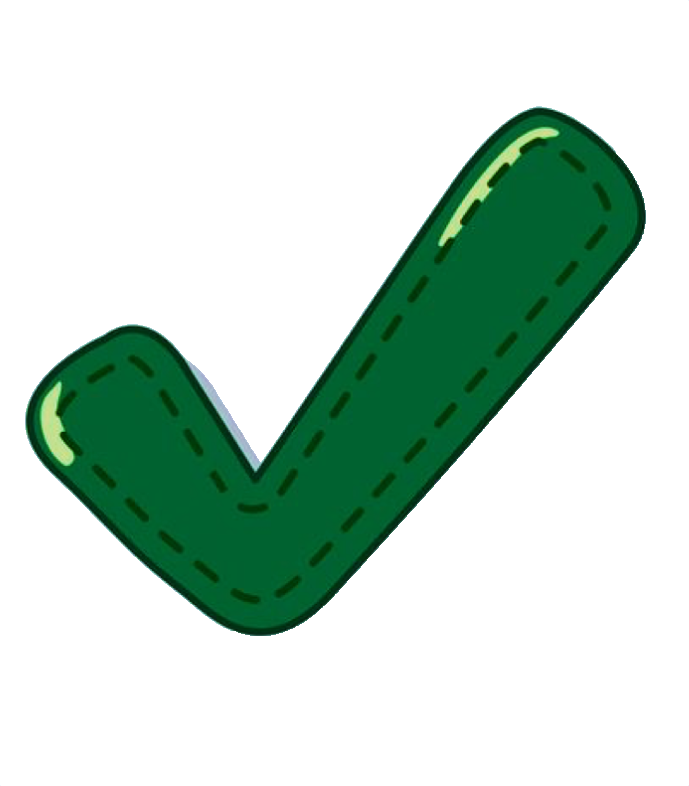 الغنّة مفخمة في كلمة ( ينتظرون )
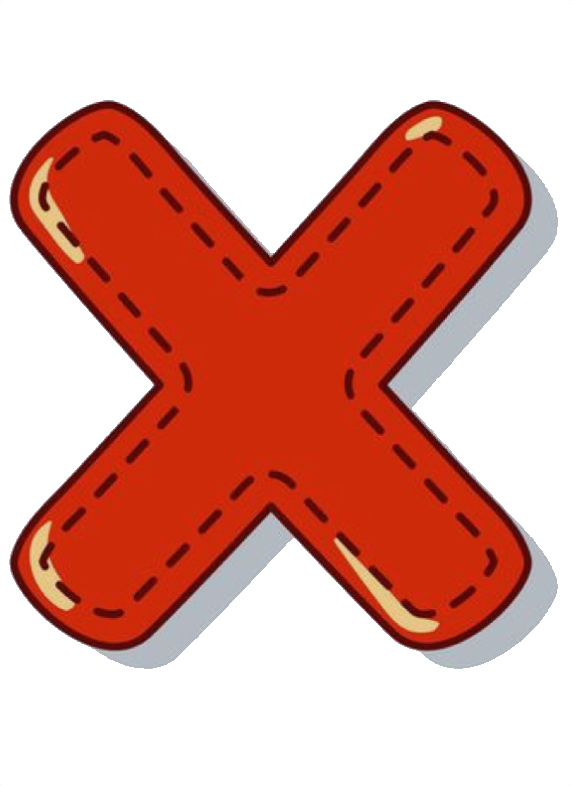 تجريد النّون من السكون وتشديد الحرف الثاني هو علامة الإدغام الناقص.
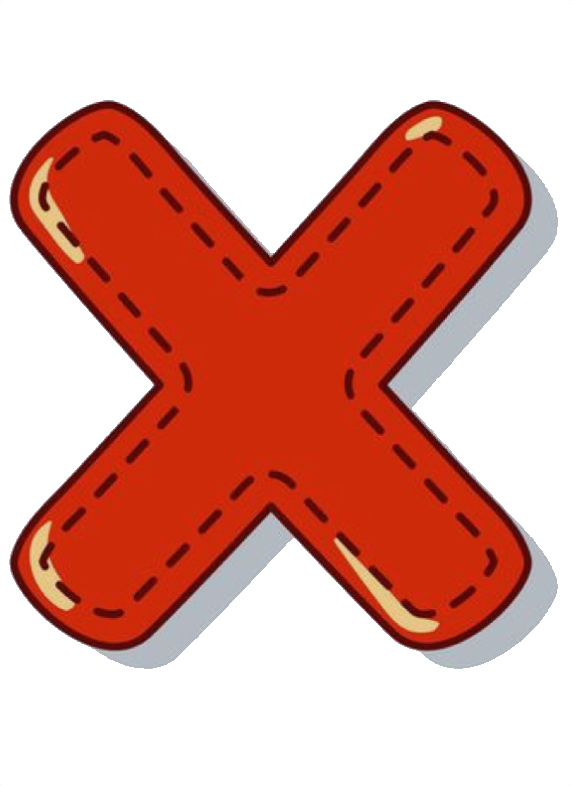 اختاري الإجابة الصَّحيحة للأسئلة التالية ...
من ربهم
من يعمل
الإظهار
الإدغام
الإخفاء
الإنسان
الأنبياء
الأنعام
من بعد
من أمثلة الإدغام الناقص بغنّة قوله تعالى
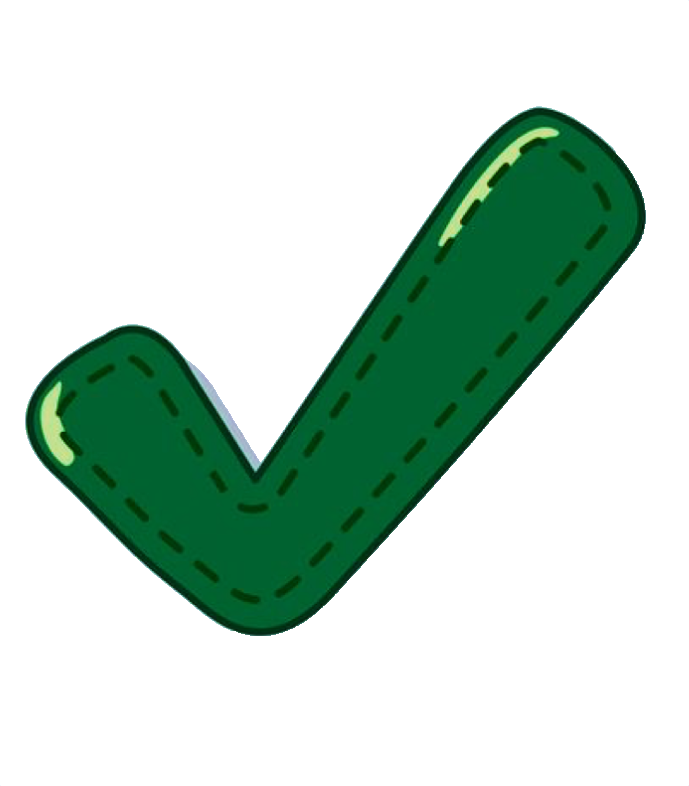 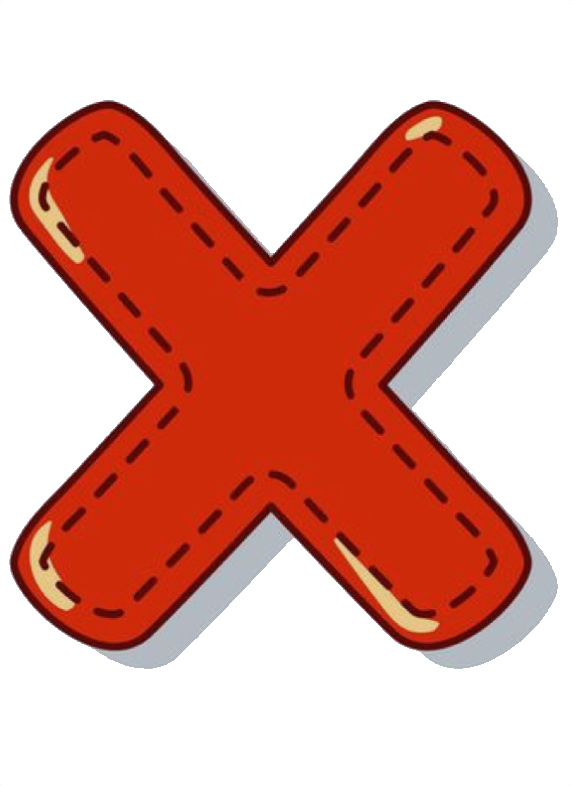 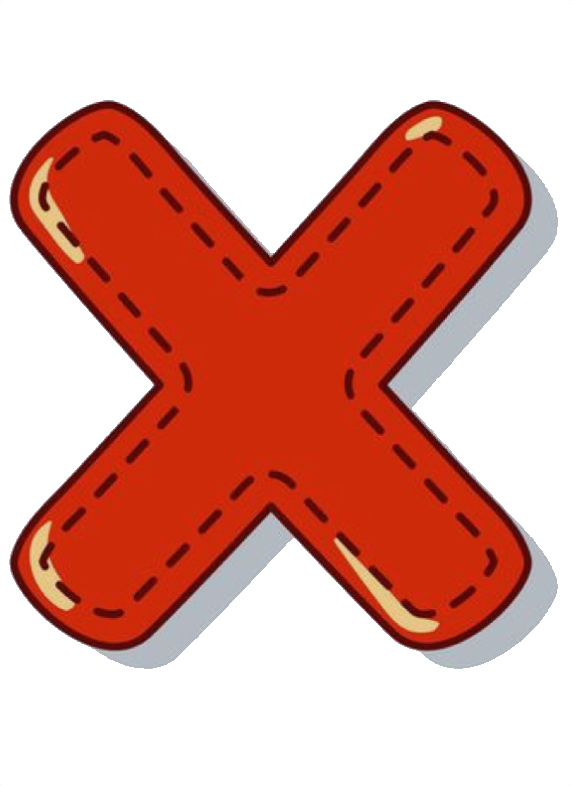 حروف كلمة يرملون هي حروف حكم
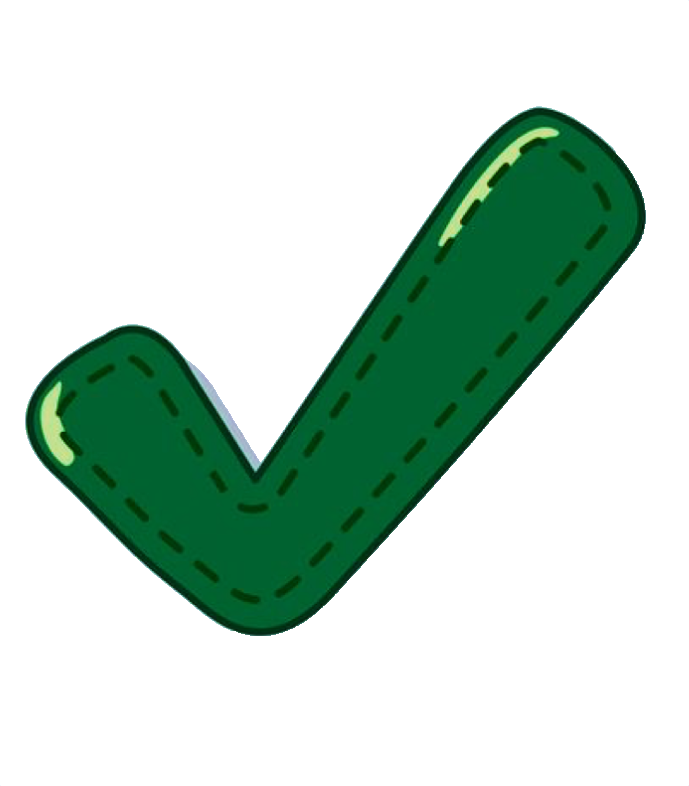 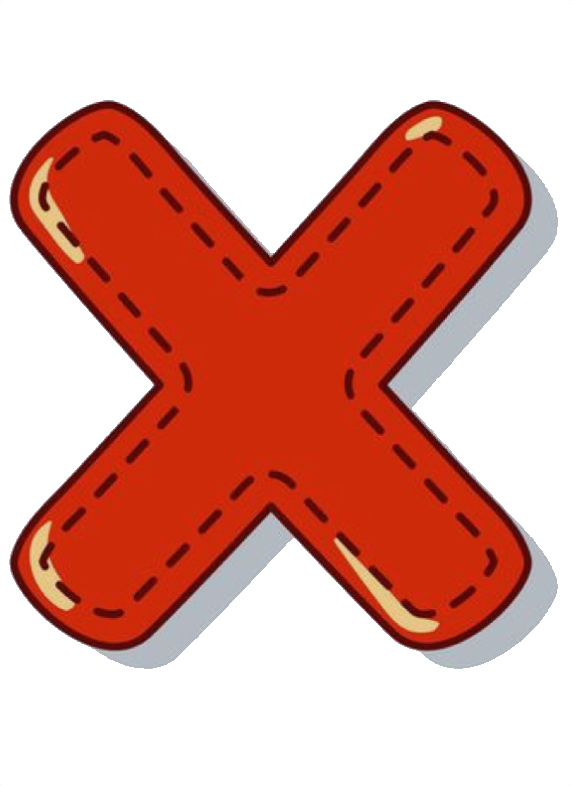 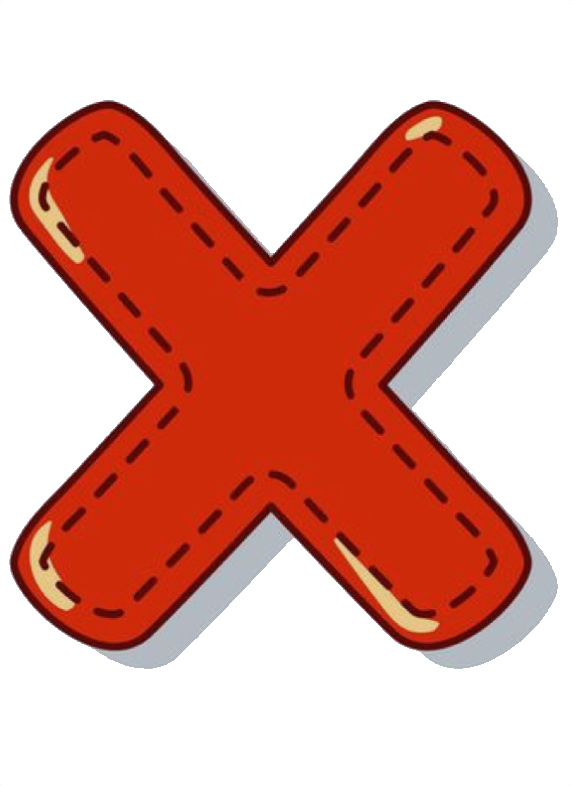 مثال على حكم الإقلاب
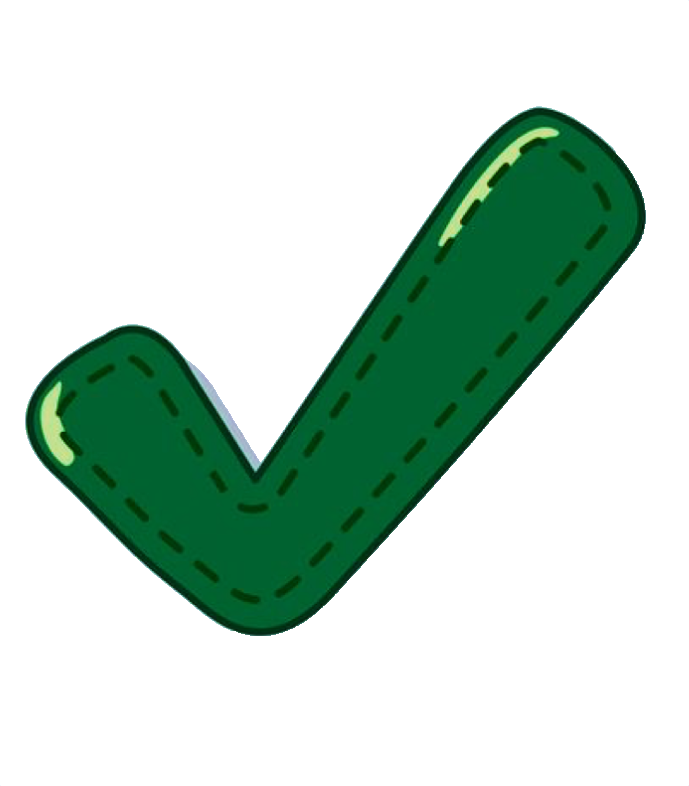 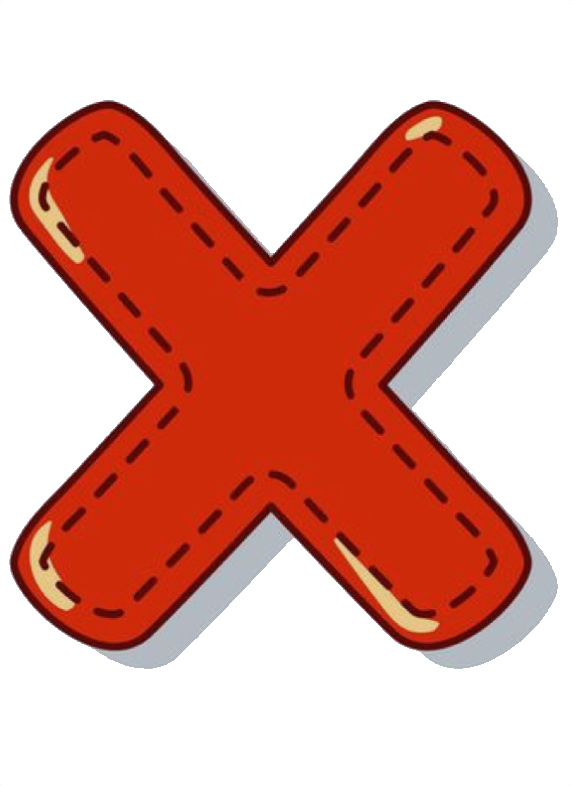 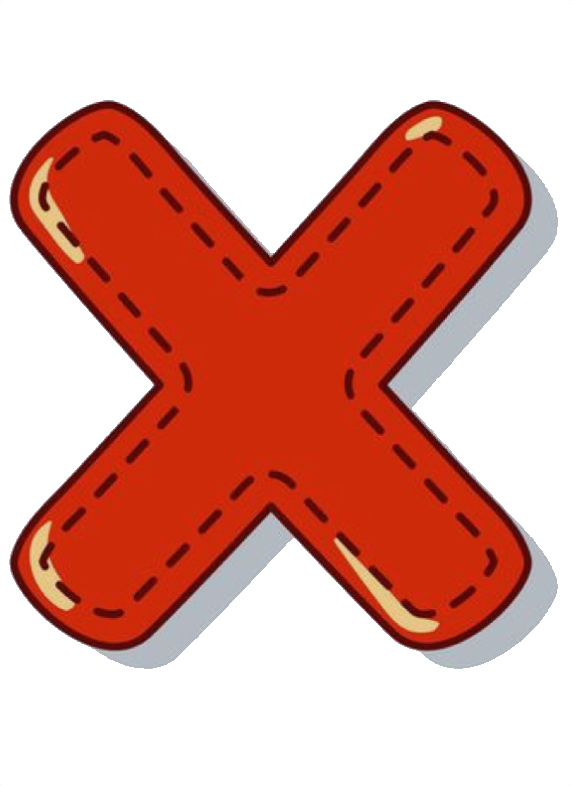 اختاري الإجابة الصَّحيحة للأسئلة التالية ...
الإدغام
الإظهار
الإدغام
الإظهار
الإخفاء
الإخفاء
وصلاً فقط
وصلاً ووقفاً
وقفاً فقط
الحكم في كلمة ( قنوان )
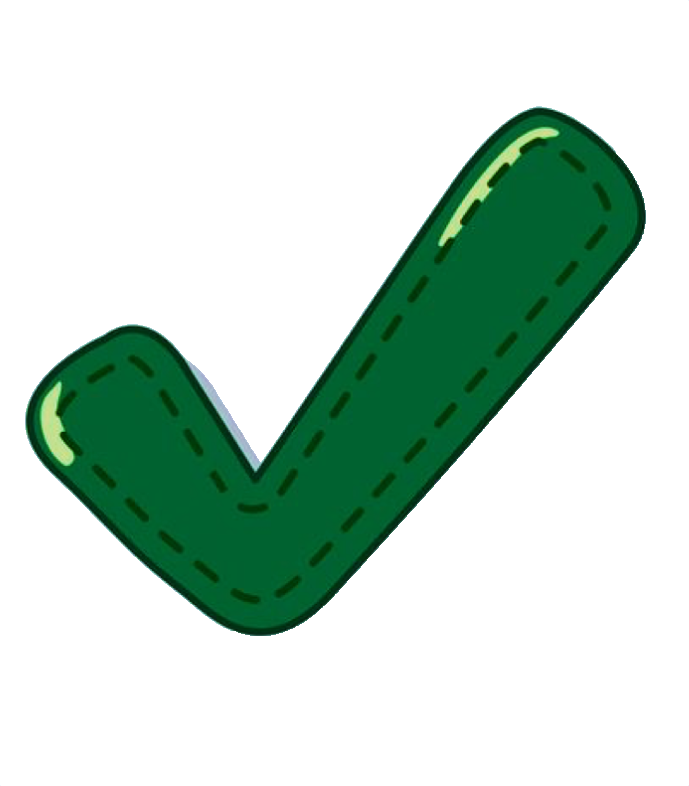 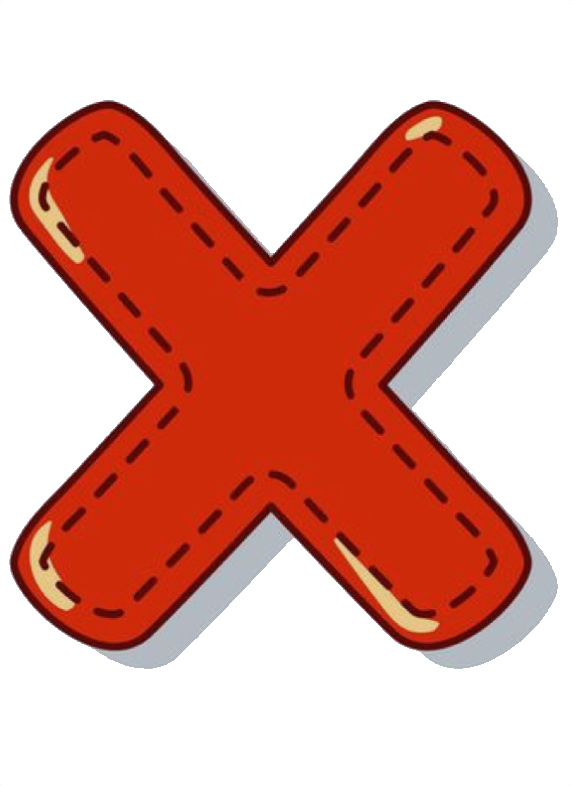 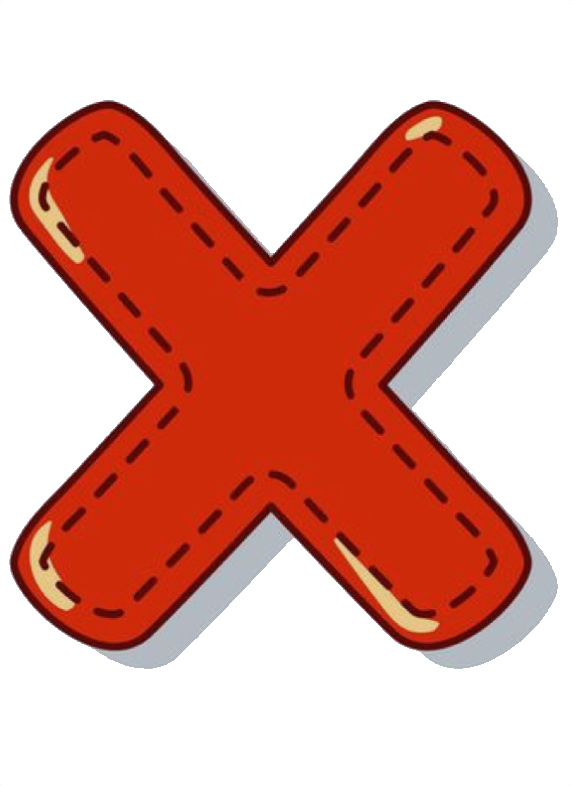 حرف الخاء من حروف
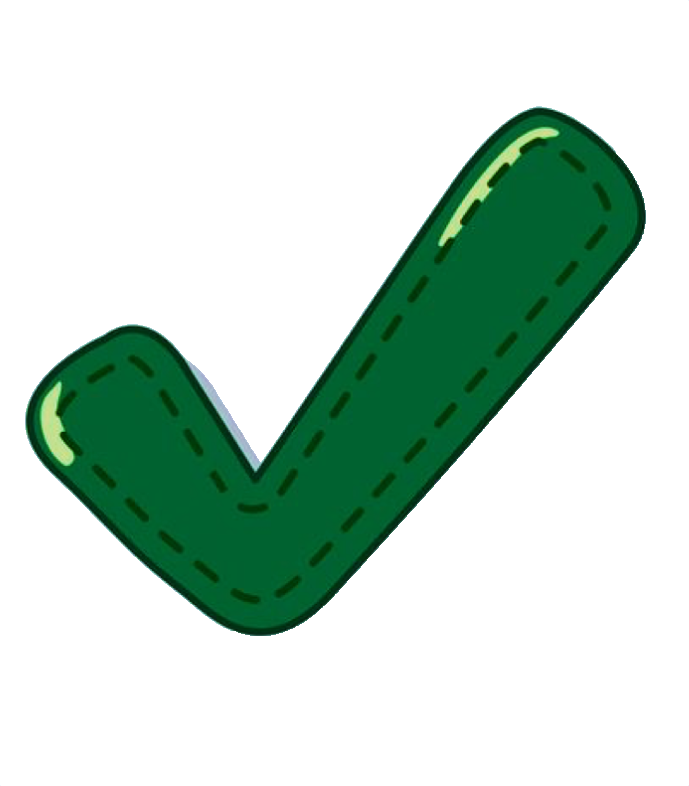 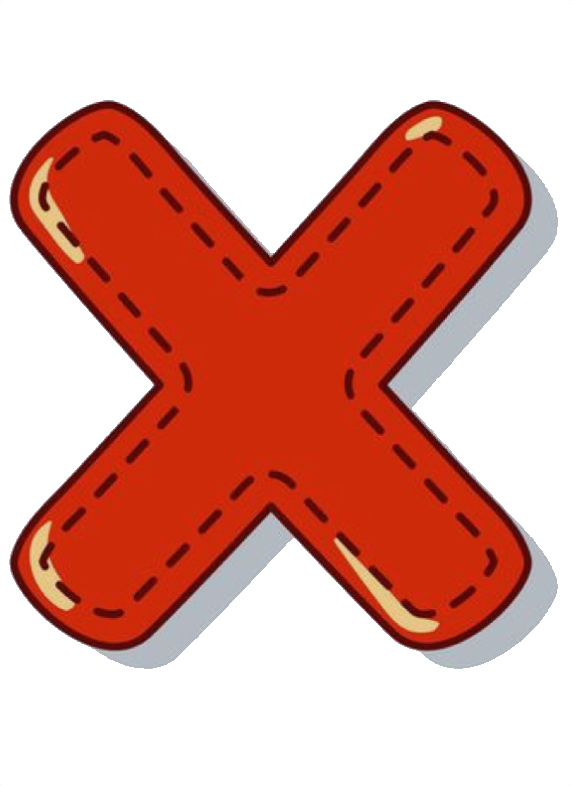 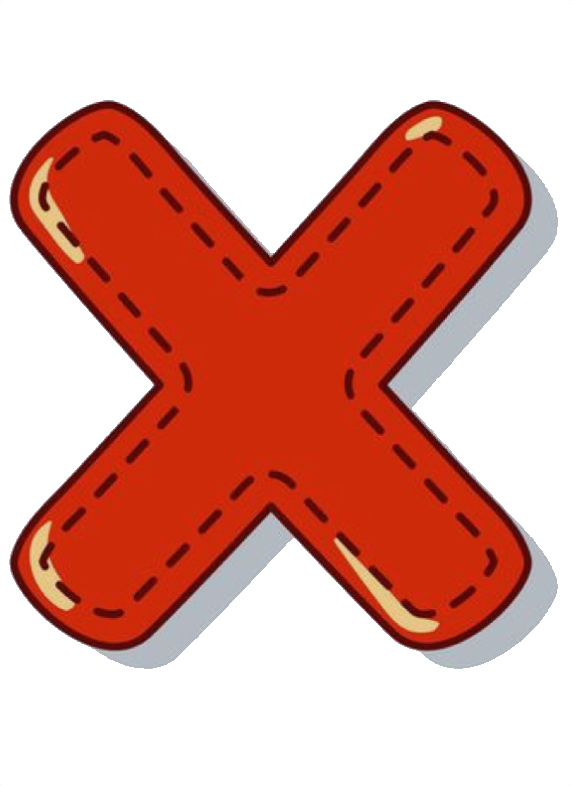 النُّون السَّاكنة تكون ثابتة
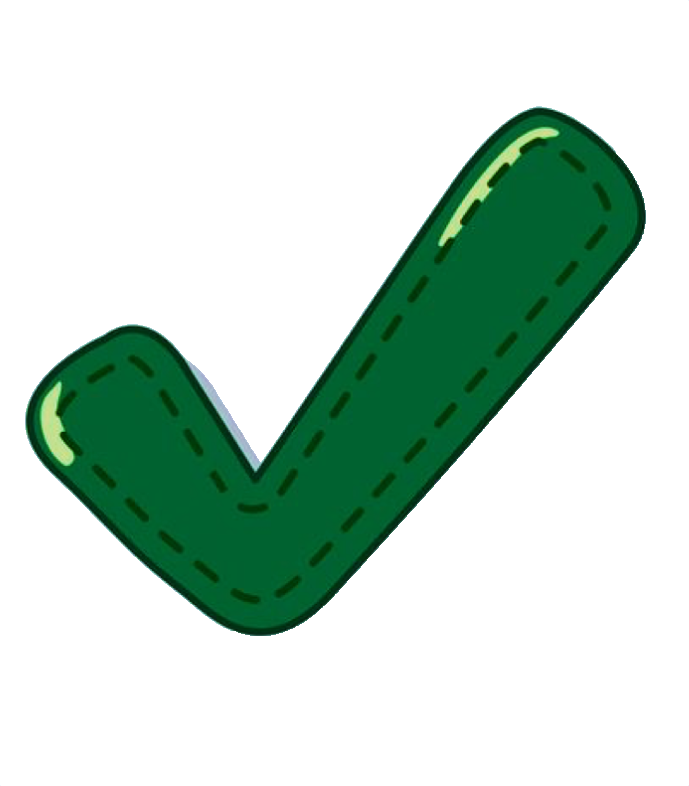 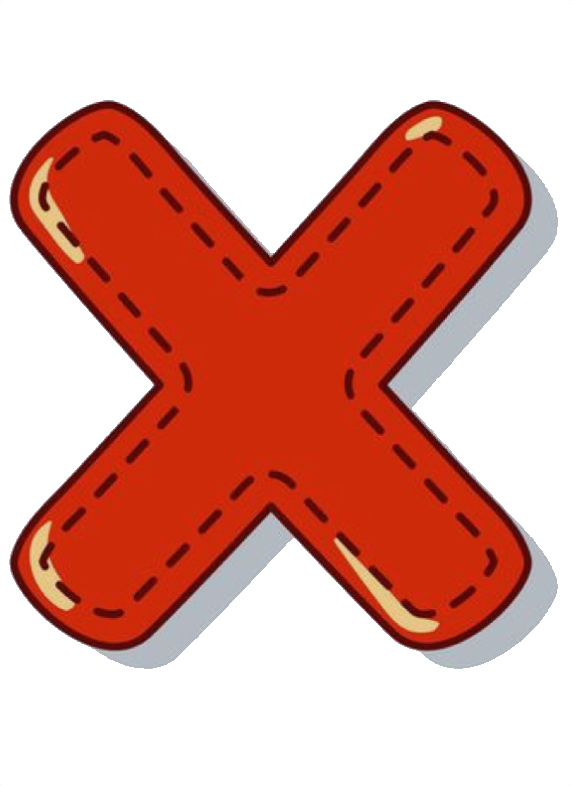 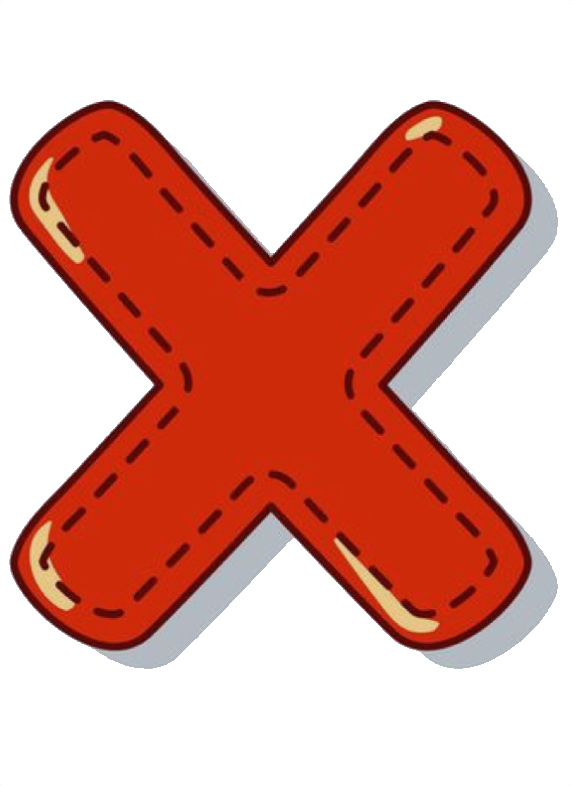 اختاري الإجابة الصَّحيحة للأسئلة التالية ...
و - ي
ل – ر
إدغام كامل بغنّة
إدغام كامل بلا غنّة
إدغام ناقص بغنّة
الإخفاء
الإظهار
الإدغام
نومن
حروف الإدغام الكامل بلا غنّة هي
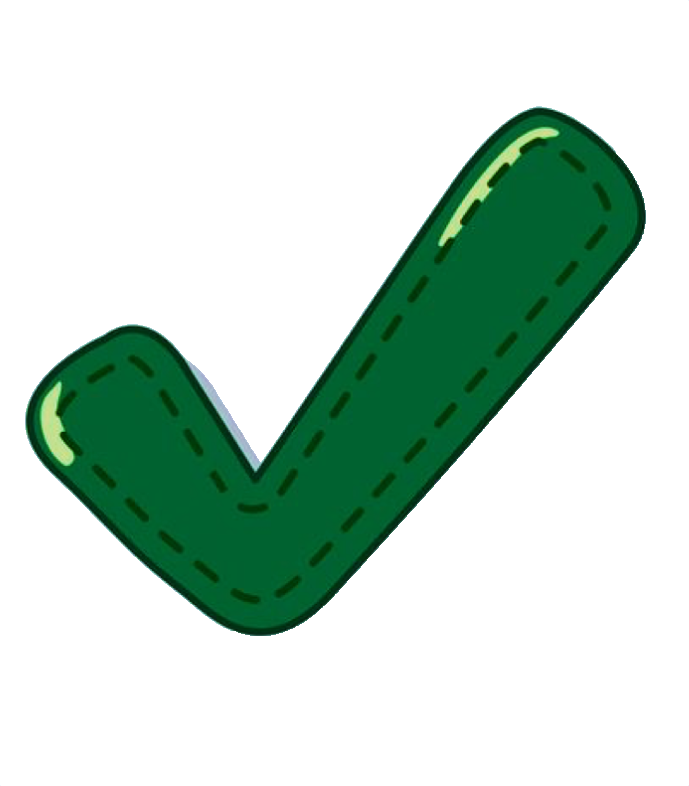 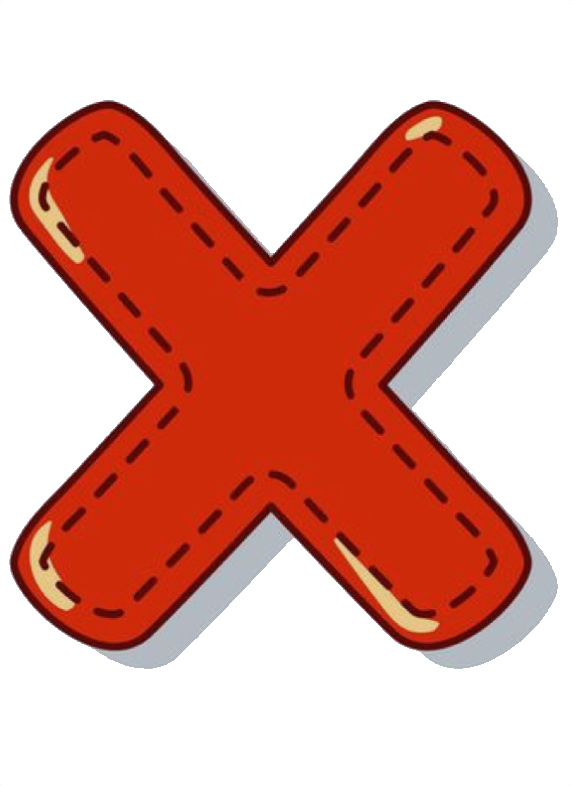 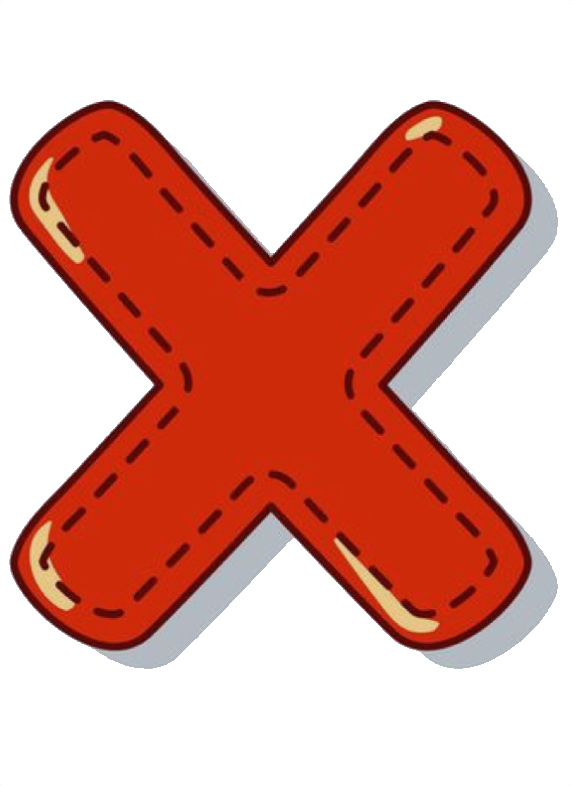 نوع الإدغام في ( من رحمته )
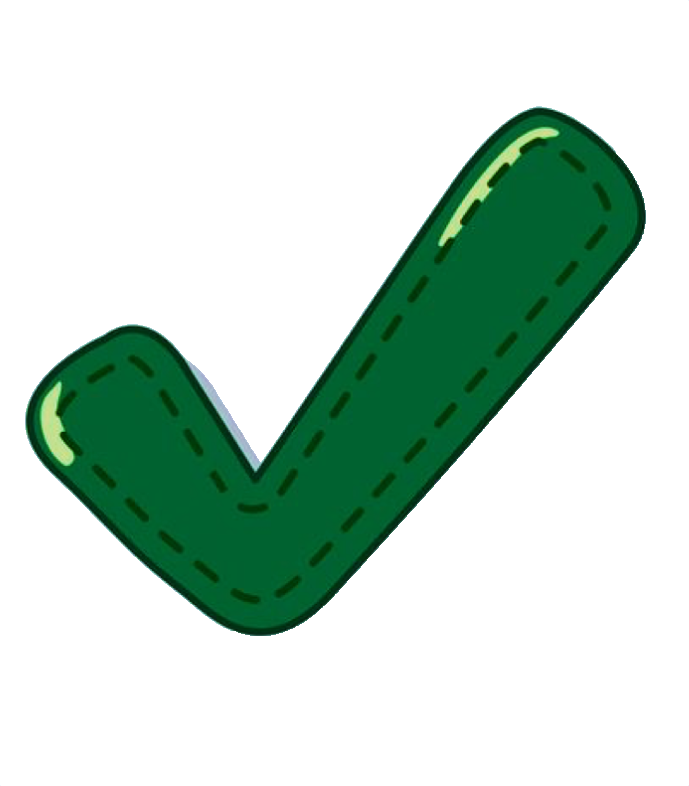 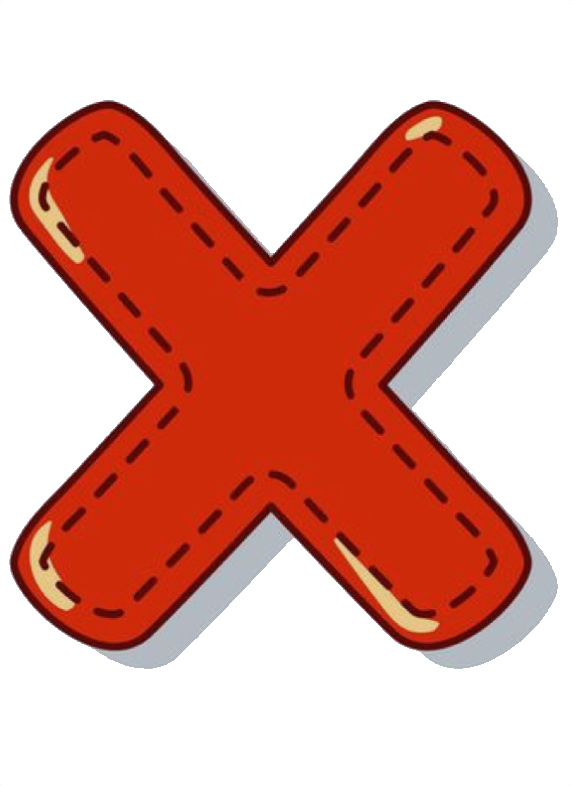 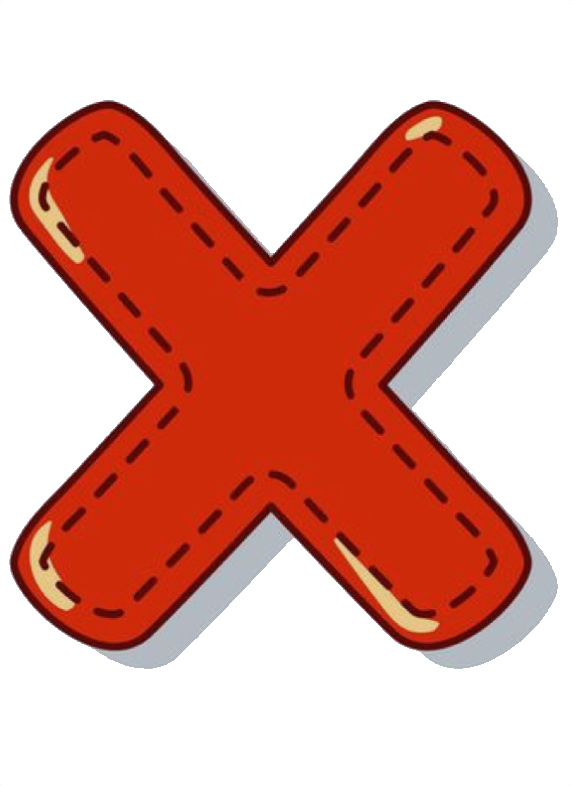 الحكم في ( كرةٌ خاسرة )
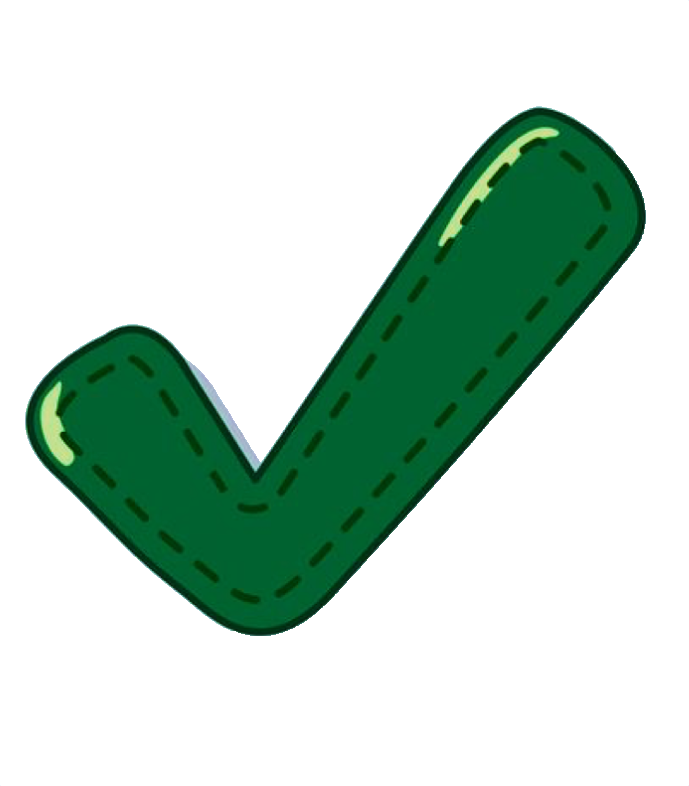 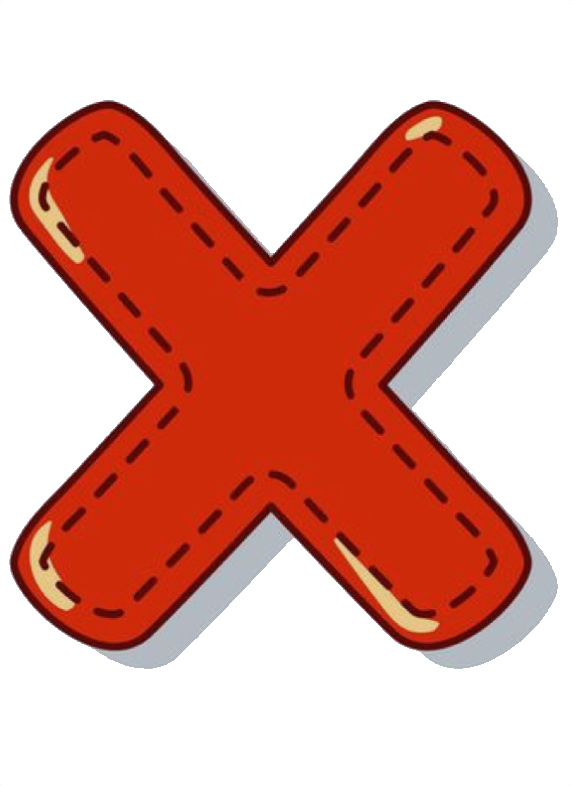 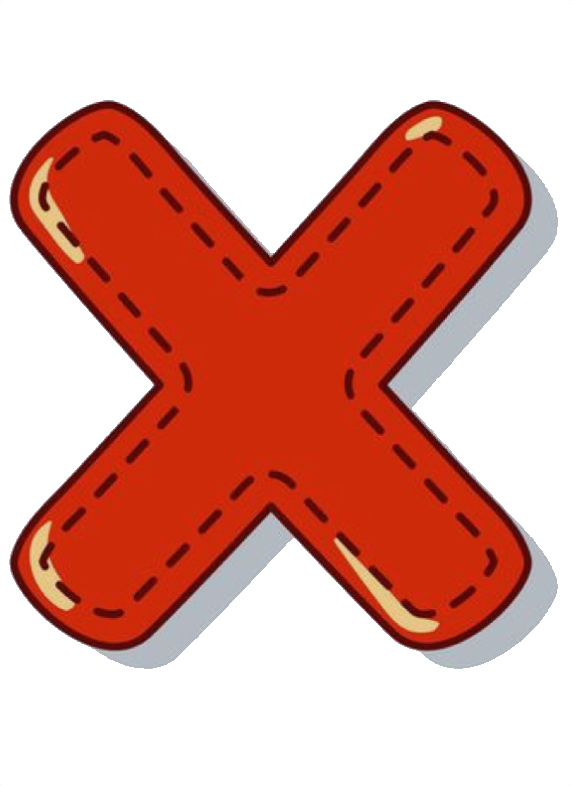 لا بد من السعي والجد والاجتهاد....
 للوصول إلى الهدف الذي نطمح إليه. 
فلابد من الصبر  والمصابرة وتحدي العقبات للوصول للمهارة .

سابقي ونافسي وكوني أول الركب
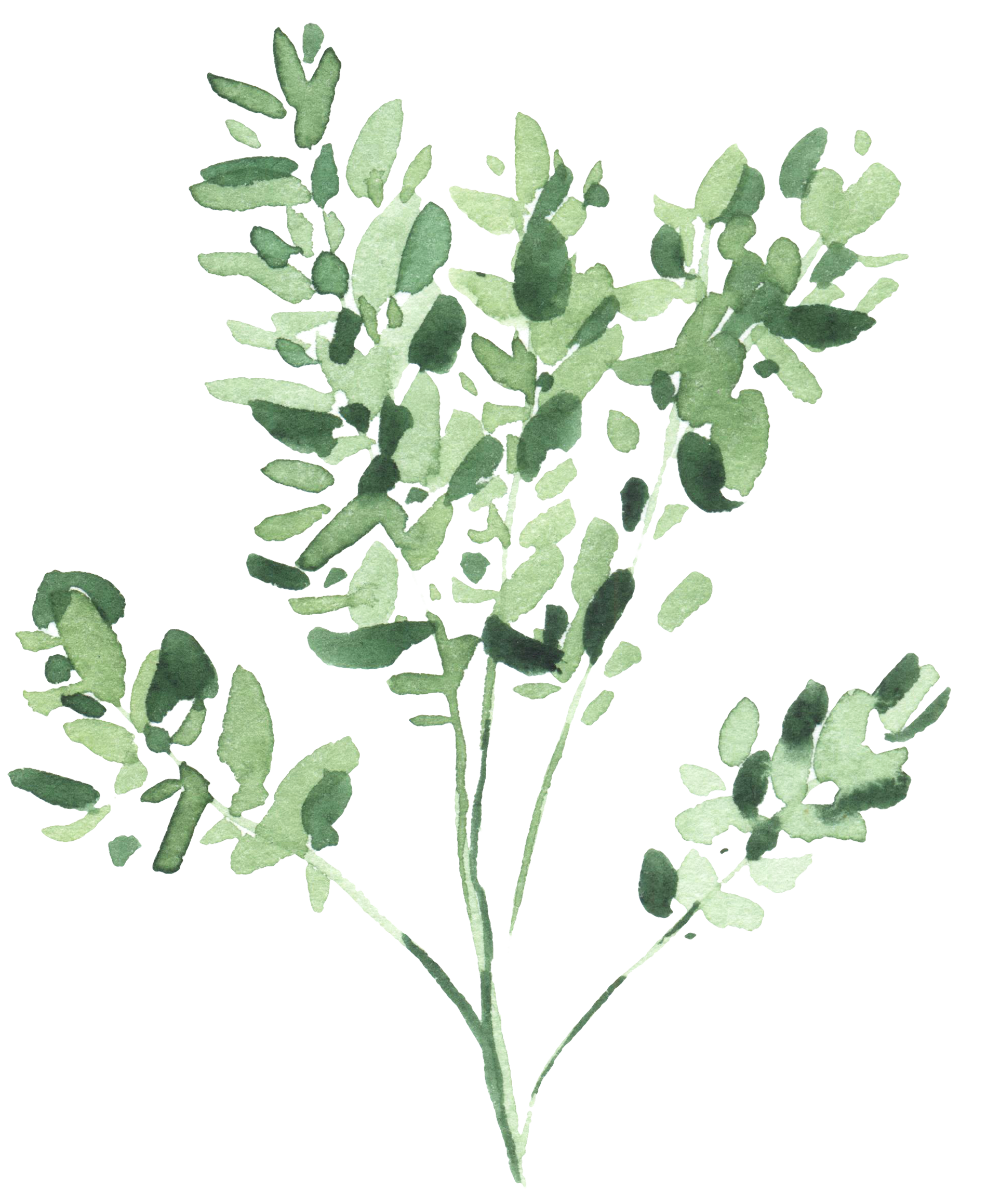 شكر الله سعيكنّ
 طالباتنا المثابرات